ĐÁP CA 
SAU LỄ CHÚA THÁNH THẦN
HIỆN XUỐNG
THỨ HAI
SAU LỄ CHÚA THÁNH THẦN HIỆN XUỐNG
Đức Trinh Nữ Ma-ri-a, Mẹ Hội Thánh
lễ nhớ
Sách bài đọc quyển 3Bài đọc: 1 St 3,9-15. 20. số 1 trang 84.Đáp ca: Số 2 trang 86.Alleluia: số 5 trang 90.Tin Mừng: Ga 19,15-27. Số 12 trang 96
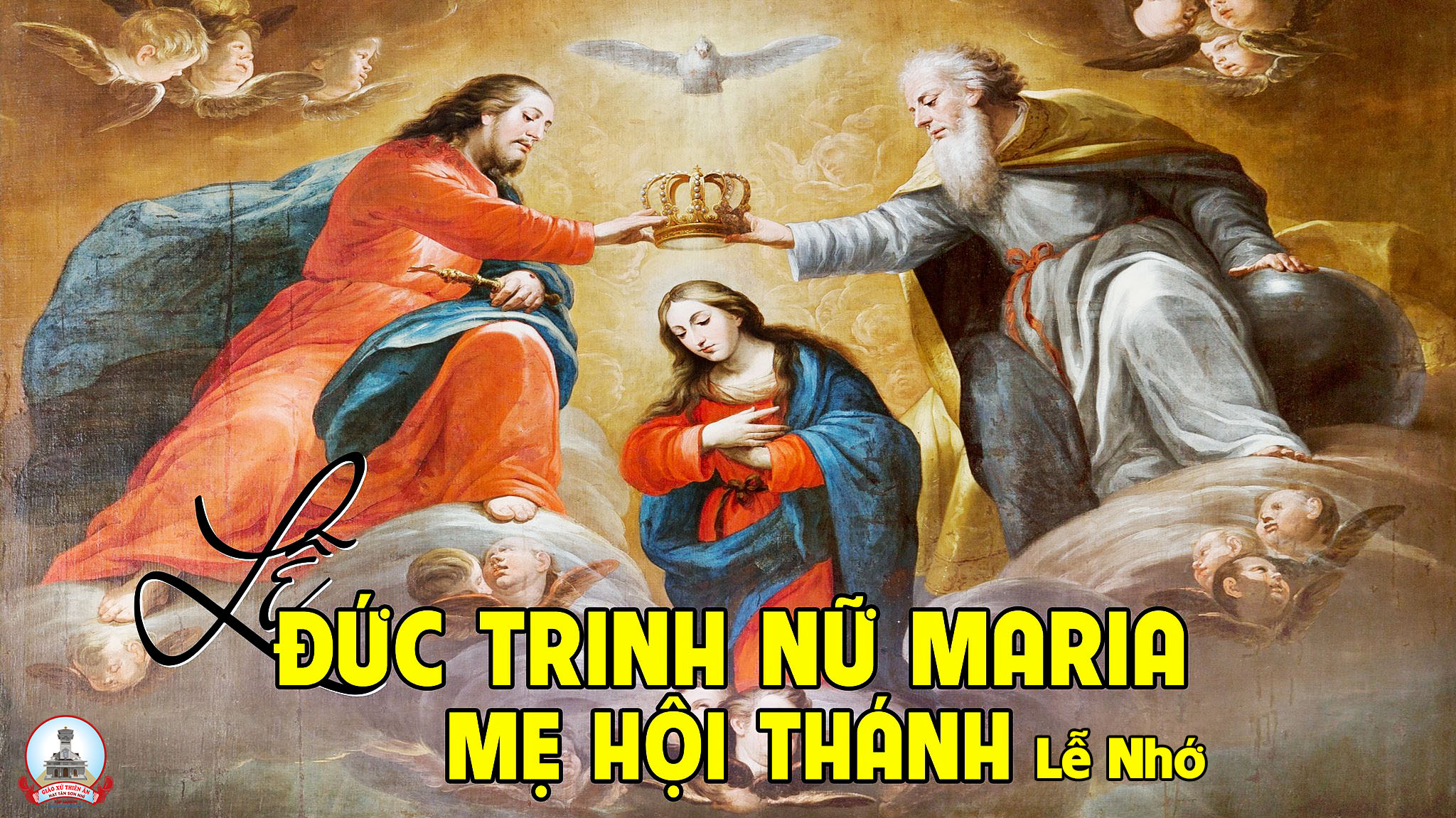 KINH VINH DANH
Chủ tế: Vinh danh Thiên Chúa trên các tầng trời.A+B: Và bình an dưới thế cho người thiện tâm.
A: Chúng con ca ngợi Chúa.
B: Chúng con chúc tụng Chúa. A: Chúng con thờ lạy Chúa. 
B: Chúng con tôn vinh Chúa.
A: Chúng con cảm tạ Chúa vì vinh quang cao cả Chúa.
B: Lạy Chúa là Thiên Chúa, là Vua trên trời, là Chúa Cha toàn năng.
A: Lạy con một Thiên Chúa,            Chúa Giêsu Kitô.
B: Lạy Chúa là Thiên Chúa, là Chiên Thiên Chúa là Con Đức Chúa Cha.
A: Chúa xóa tội trần gian, xin thương xót chúng con.
B: Chúa xóa tội trần gian, xin nhậm lời chúng con cầu khẩn.
A: Chúa ngự bên hữu Đức Chúa Cha, xin thương xót chúng con.
B: Vì lạy Chúa Giêsu Kitô, chỉ có Chúa là Đấng Thánh.
Chỉ có Chúa là Chúa, chỉ có Chúa là đấng tối cao.
A+B: Cùng Đức Chúa Thánh Thần trong vinh quang Đức Chúa Cha. 
Amen.
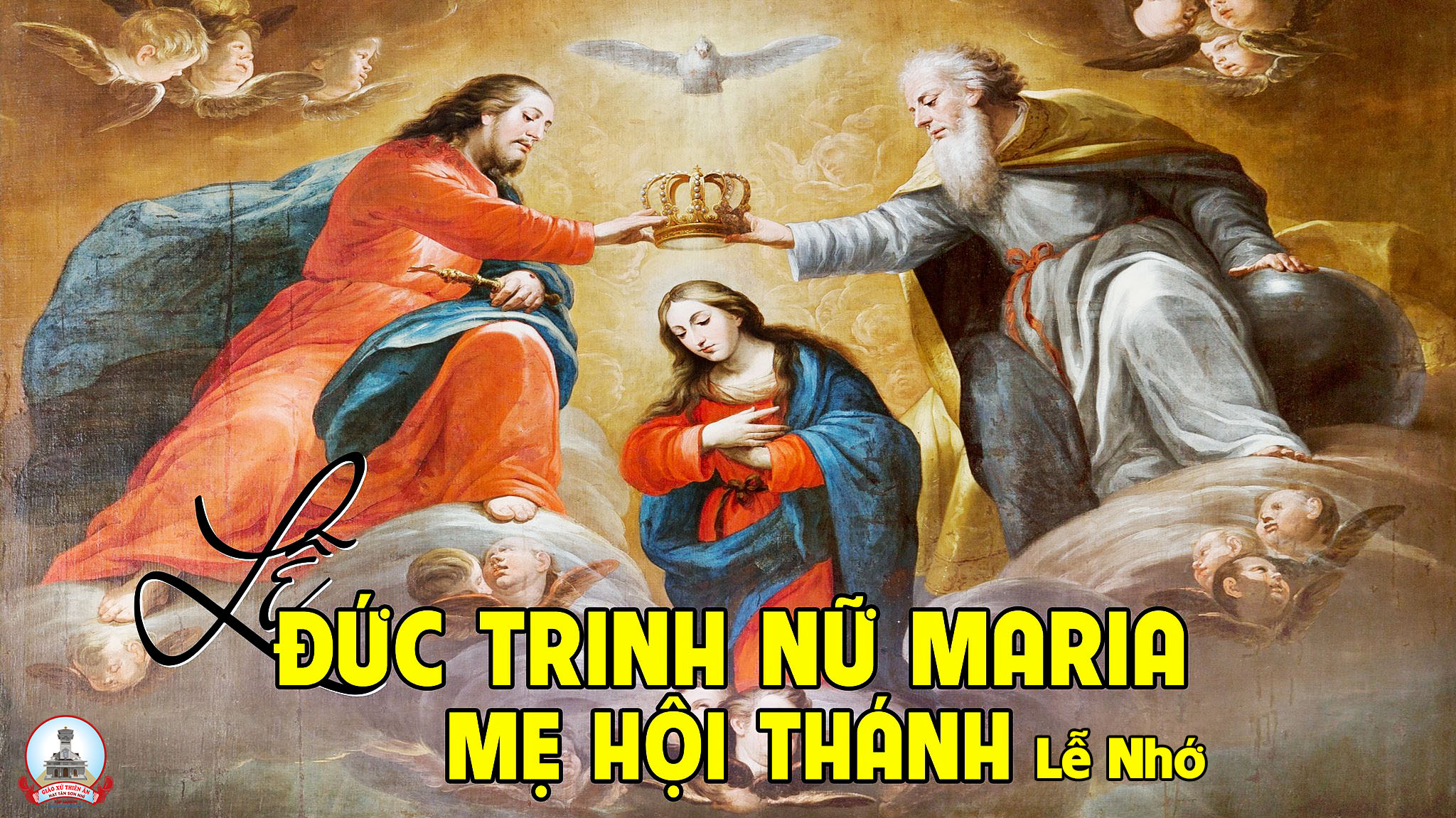 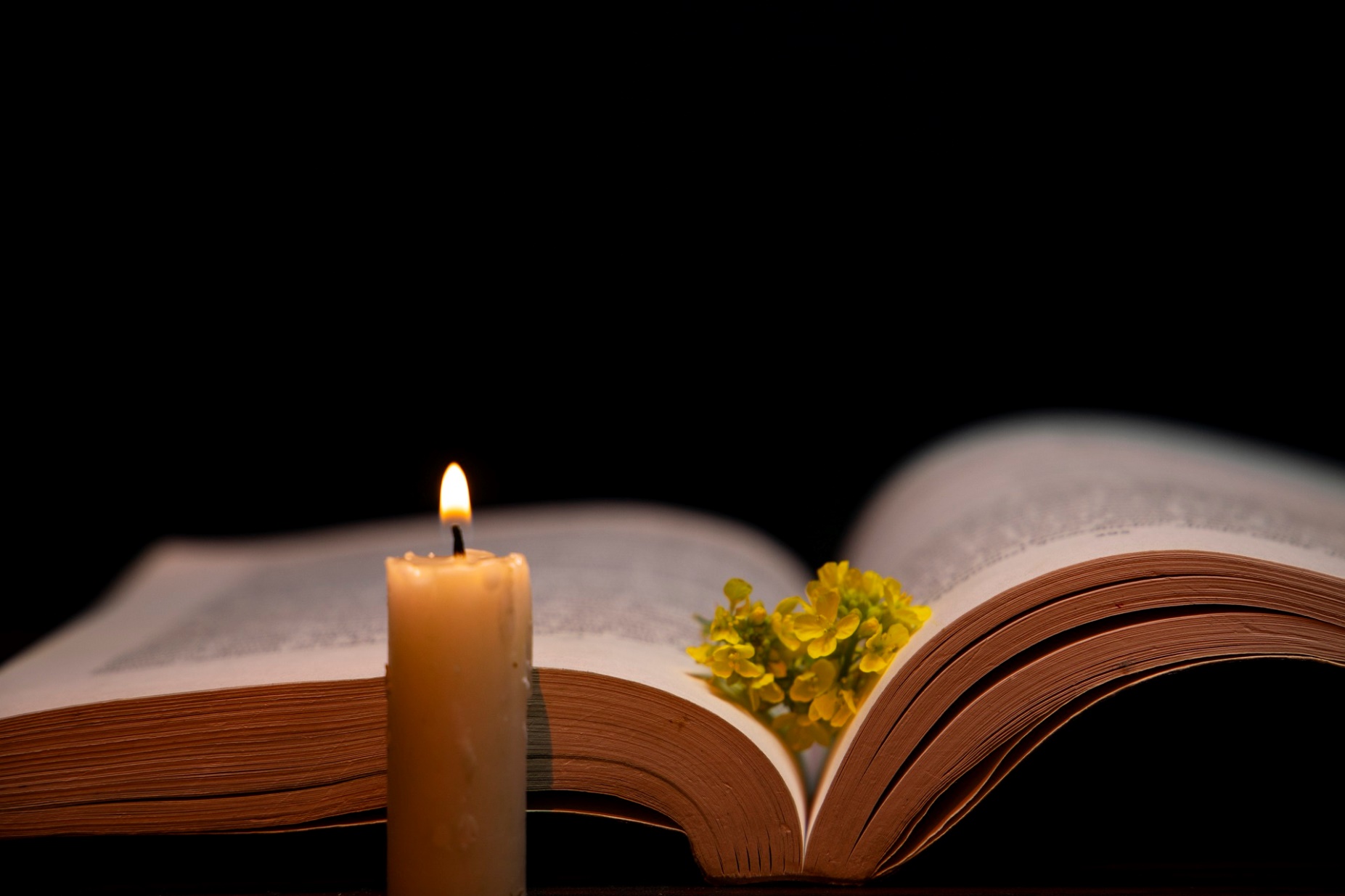 Ta sẽ gây mối thù giữa dòng giống mi và dòng giống người đàn bà.
Bài trích sách Sáng Thế
Đáp ca:
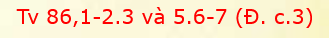 Bà làm cho giống nòi chúng ta được vinh dự lớn lao.
Alleluia-Alleluia:
Lạy Đức Nữ Trinh diễm phúc, Đấng đã sinh hạ Chúa Trời. Lạy Thân Mẫu hồng phúc của Giáo Hội, Đấng giữ nơi chúng con lửa Thần Khí của Đức Giê-su Ki-tô, Con lòng Mẹ.
Alleluia:
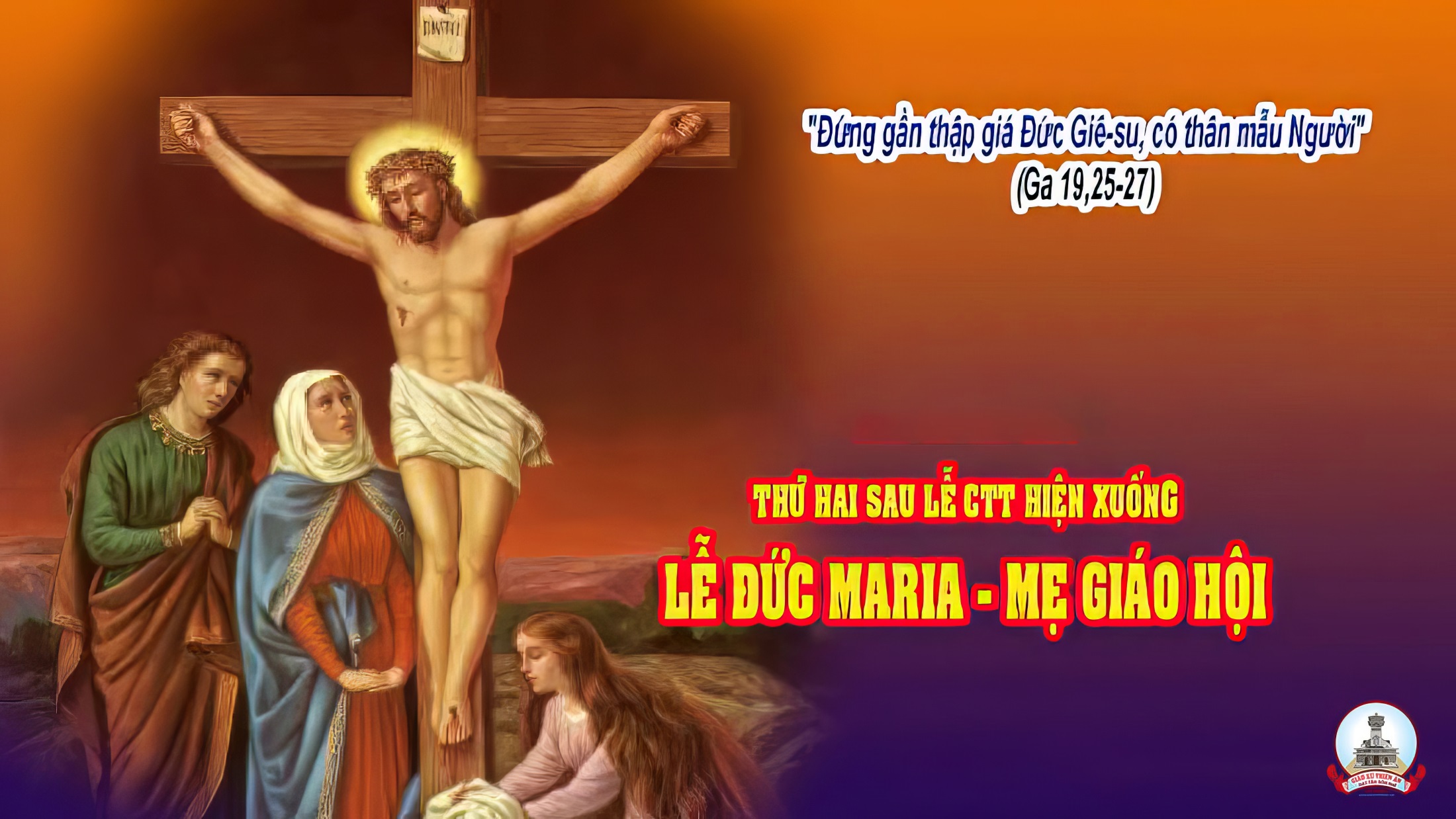 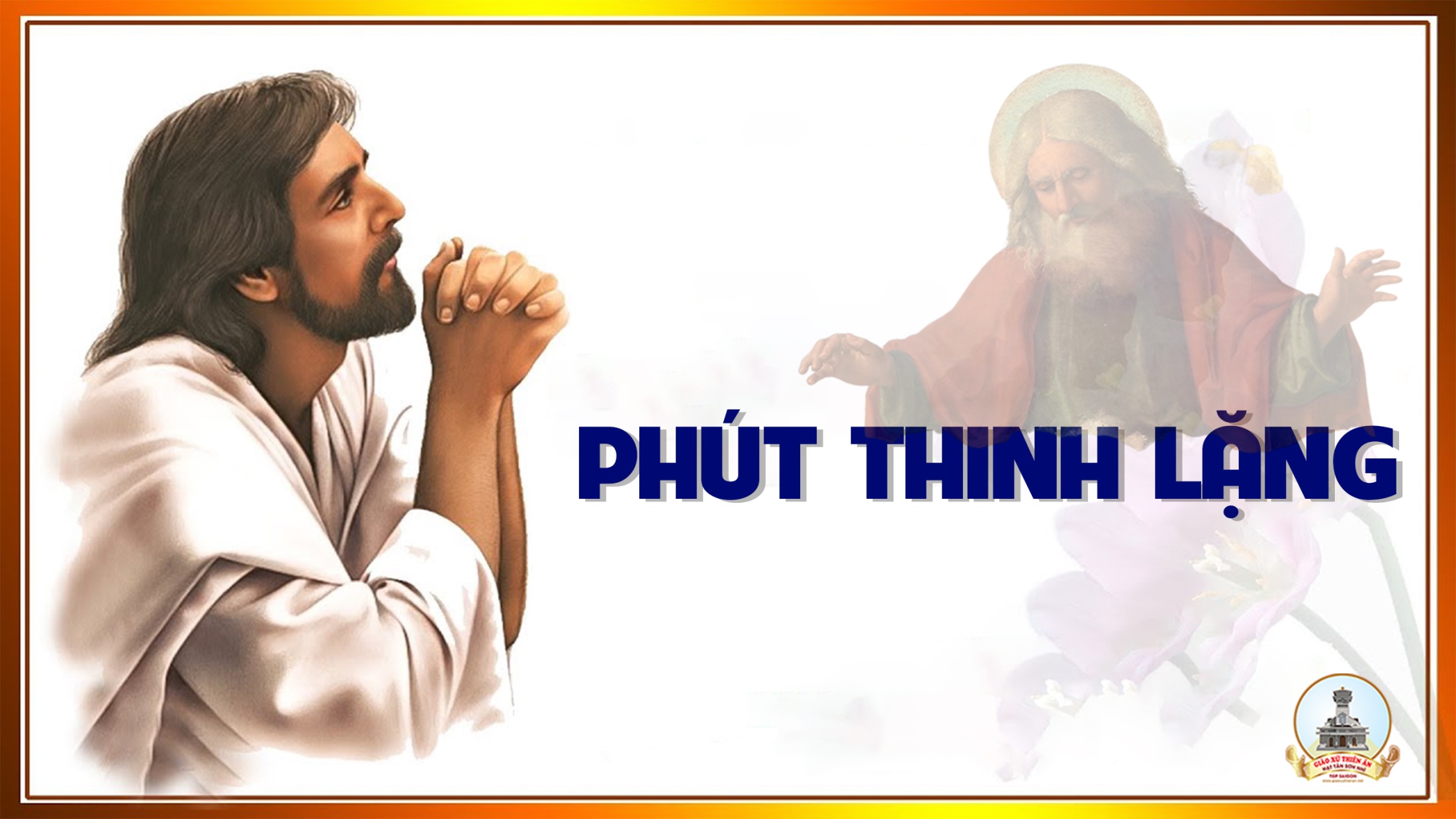 THỨ HAI
TUẦN VII THƯỜNG NIÊN
Sau lễ Chúa Thánh Thần hiện xuống
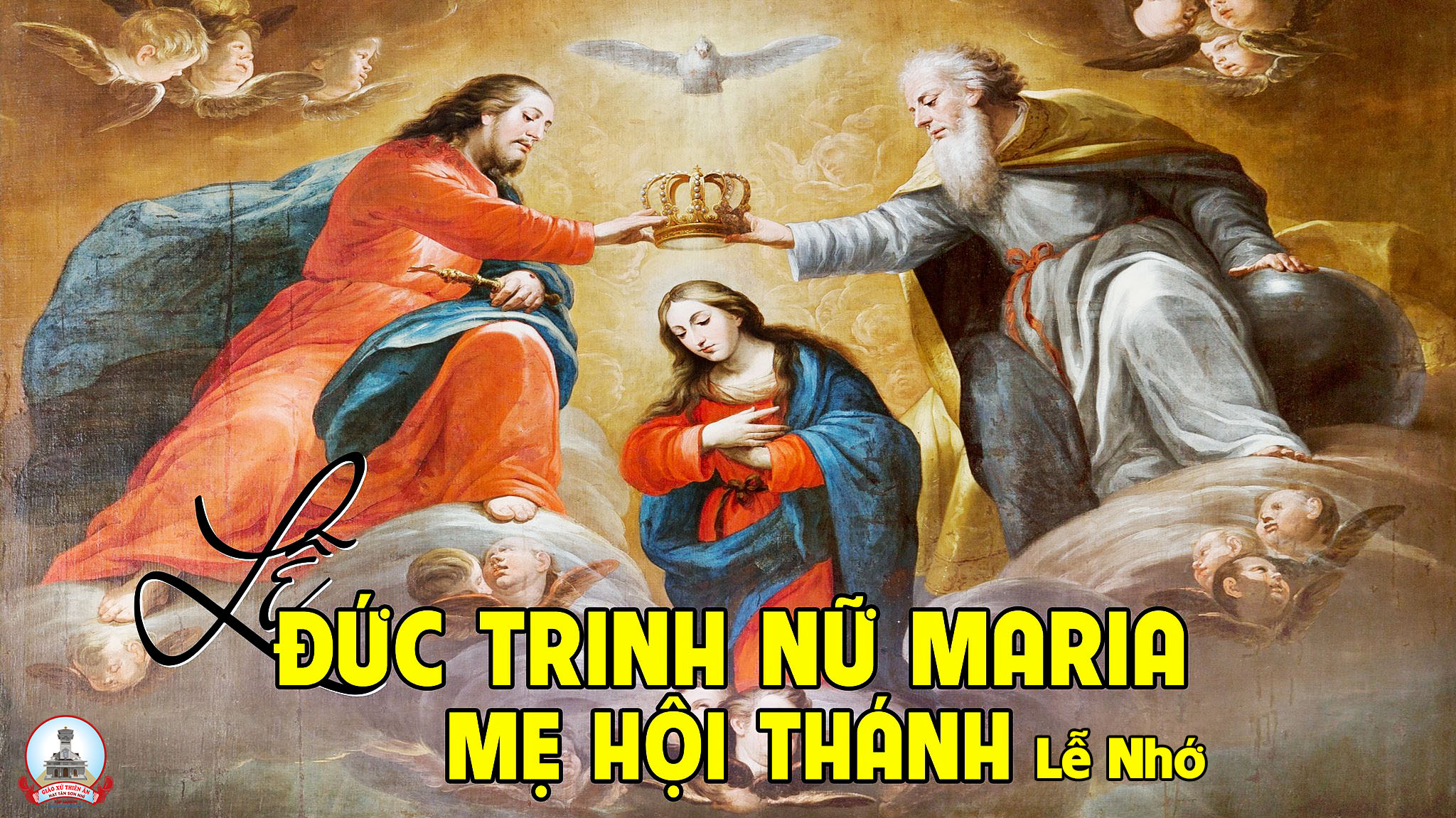 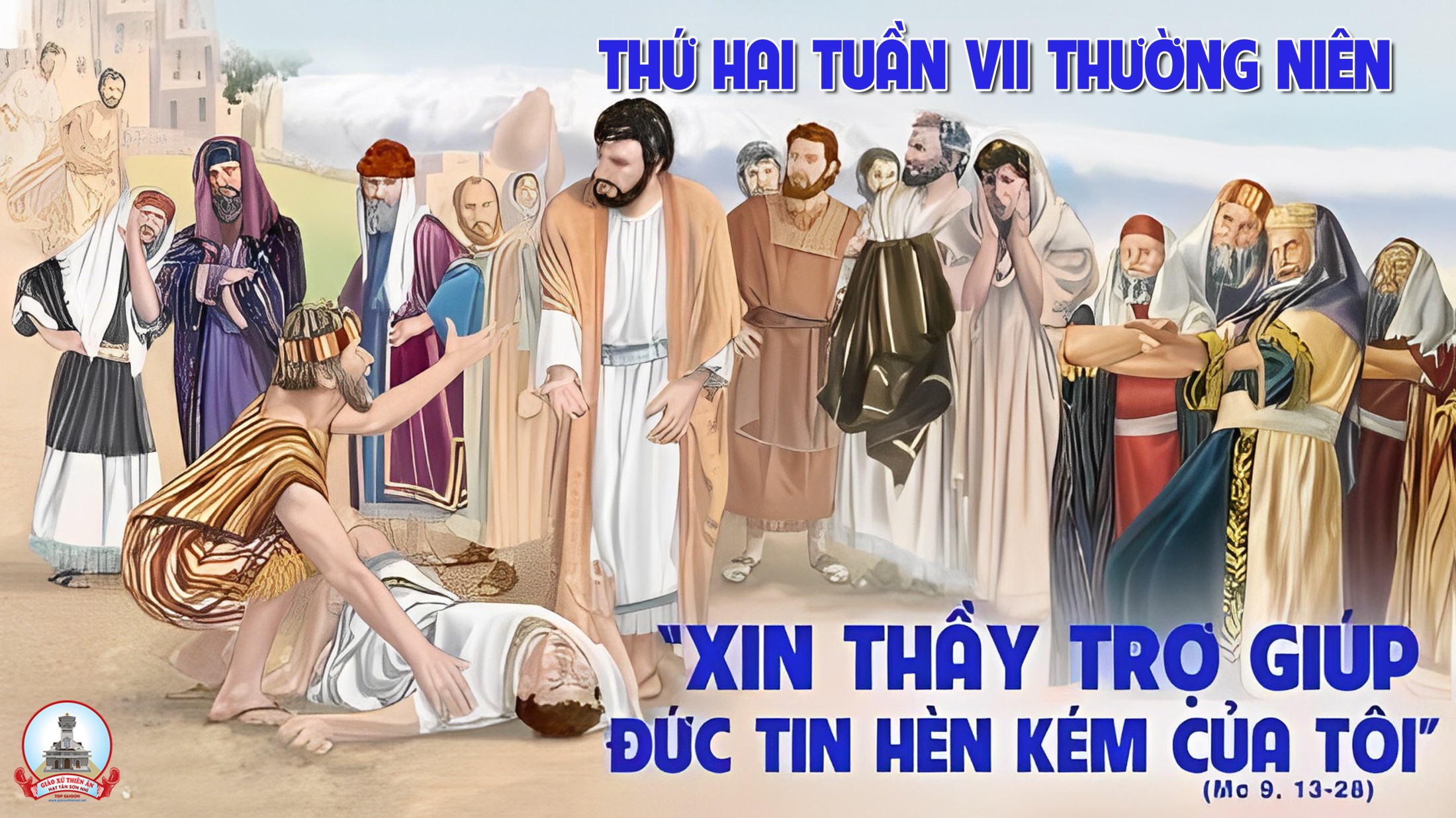 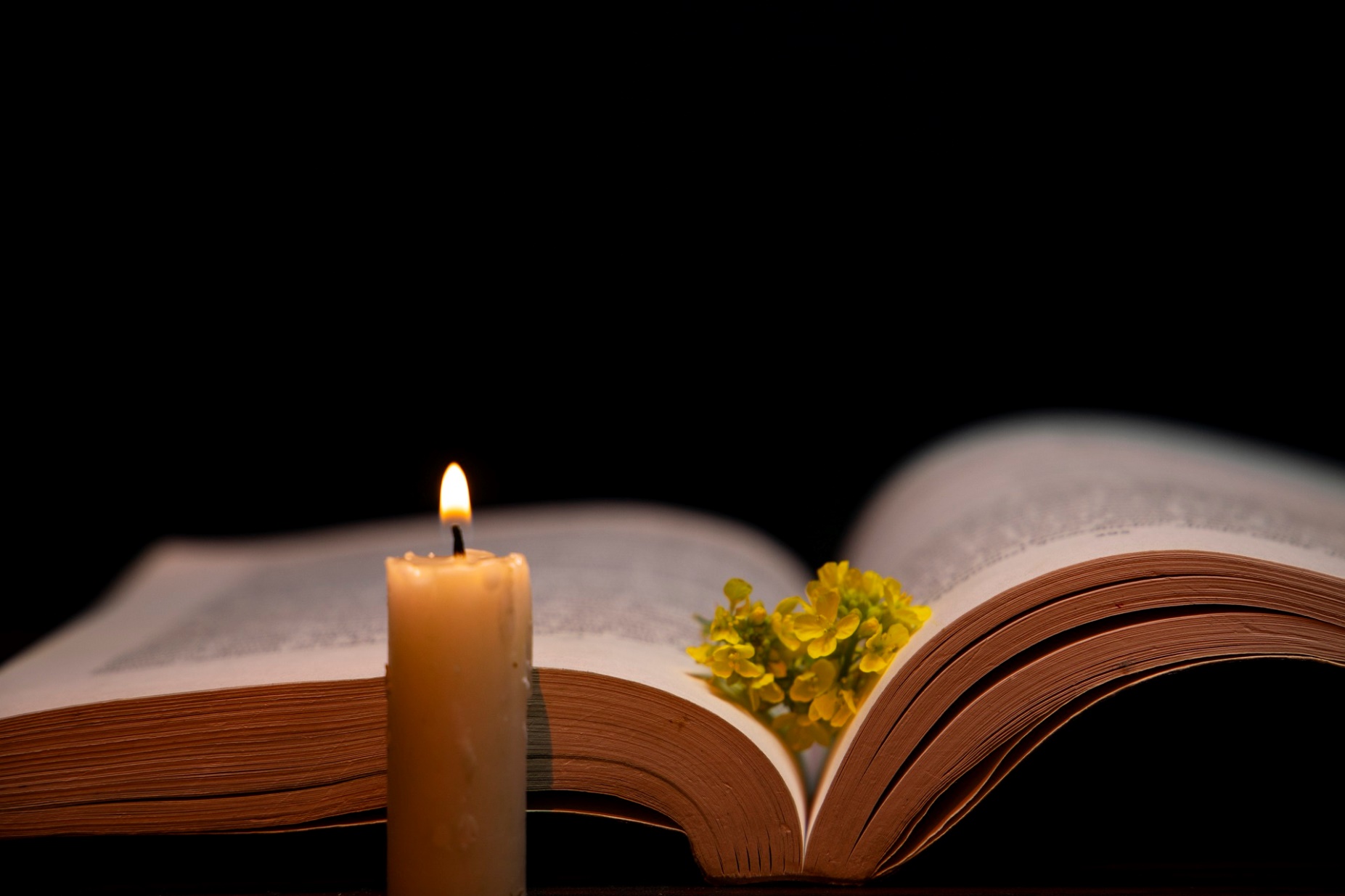 Nếu anh em có sự ghen tuông, thì anh em đừng
Tự cao tự đại.
Bài trích thư của thánh Giacôbê tông đồ
Đáp ca:
Huấn lệnh Chúa hoàn toàn ngay thẳng, làm hoan hỷ cõi lòng.
Alleluia-Alleluia:
Đấng cứu độ chúng ta là đức Giêsu Kitô đã tiêu diệt thần chết, và đã dùng Tin Mừng mà làm sáng tỏ phúc trường sinh.
Alleluia:
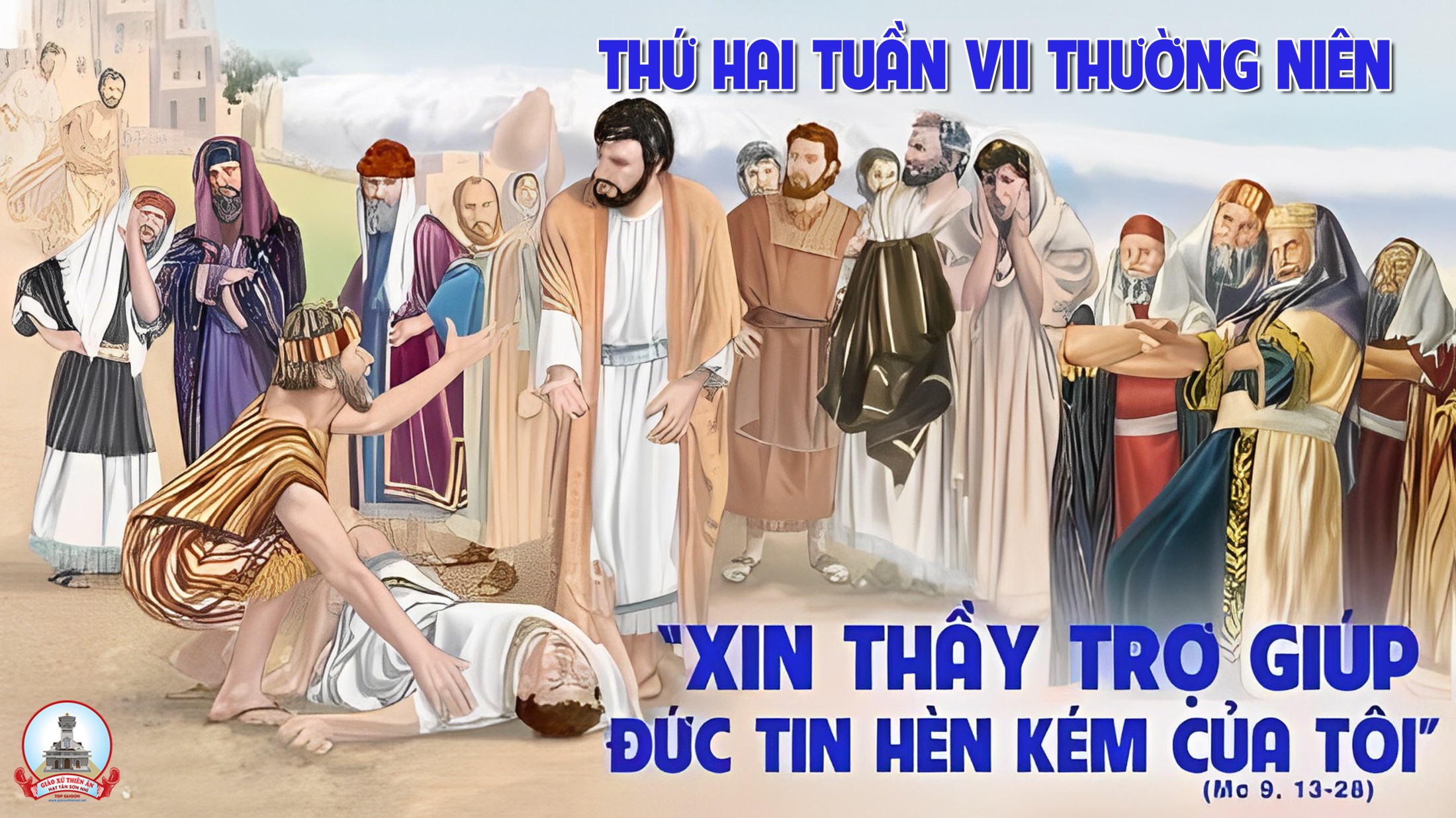 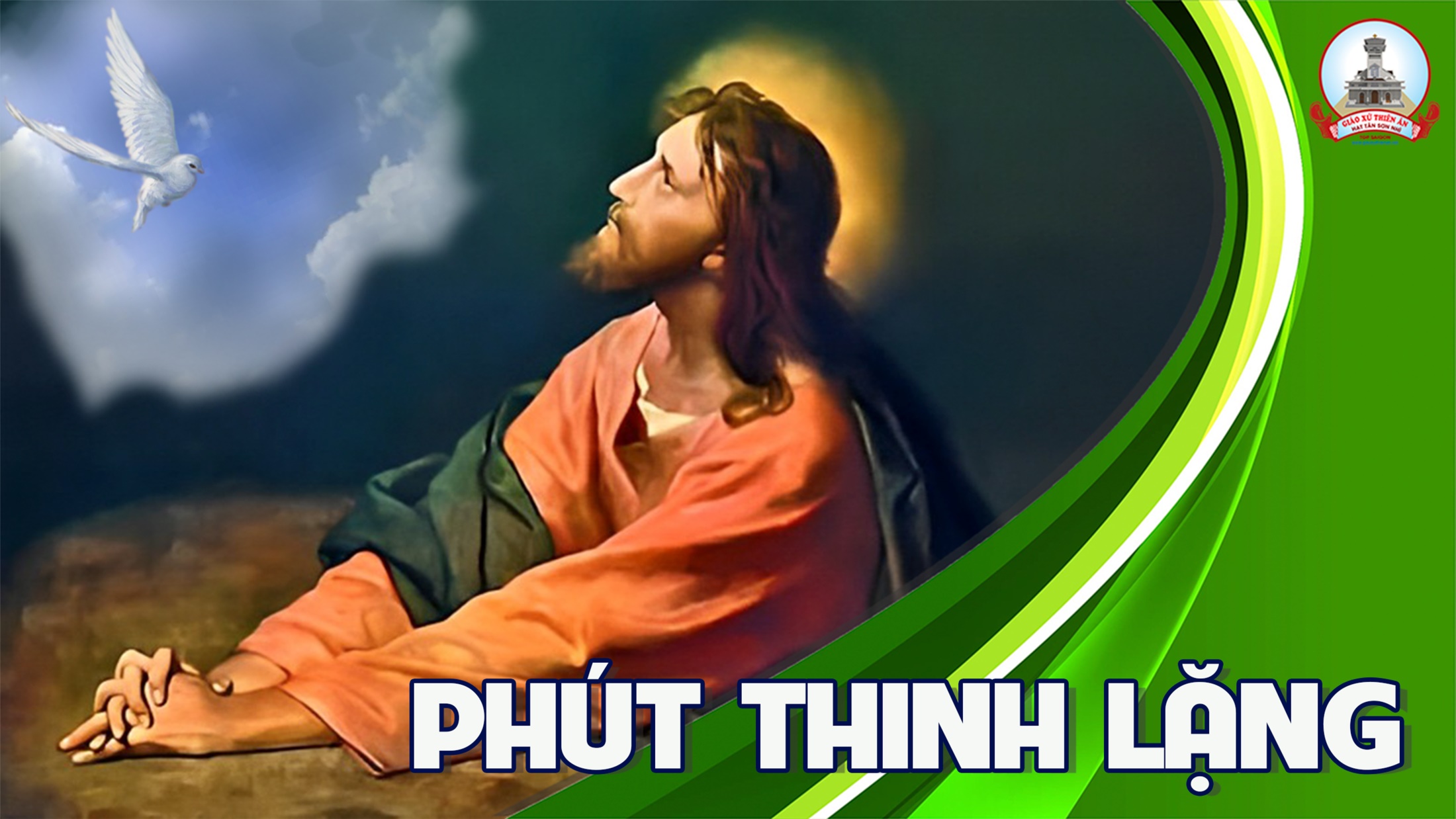 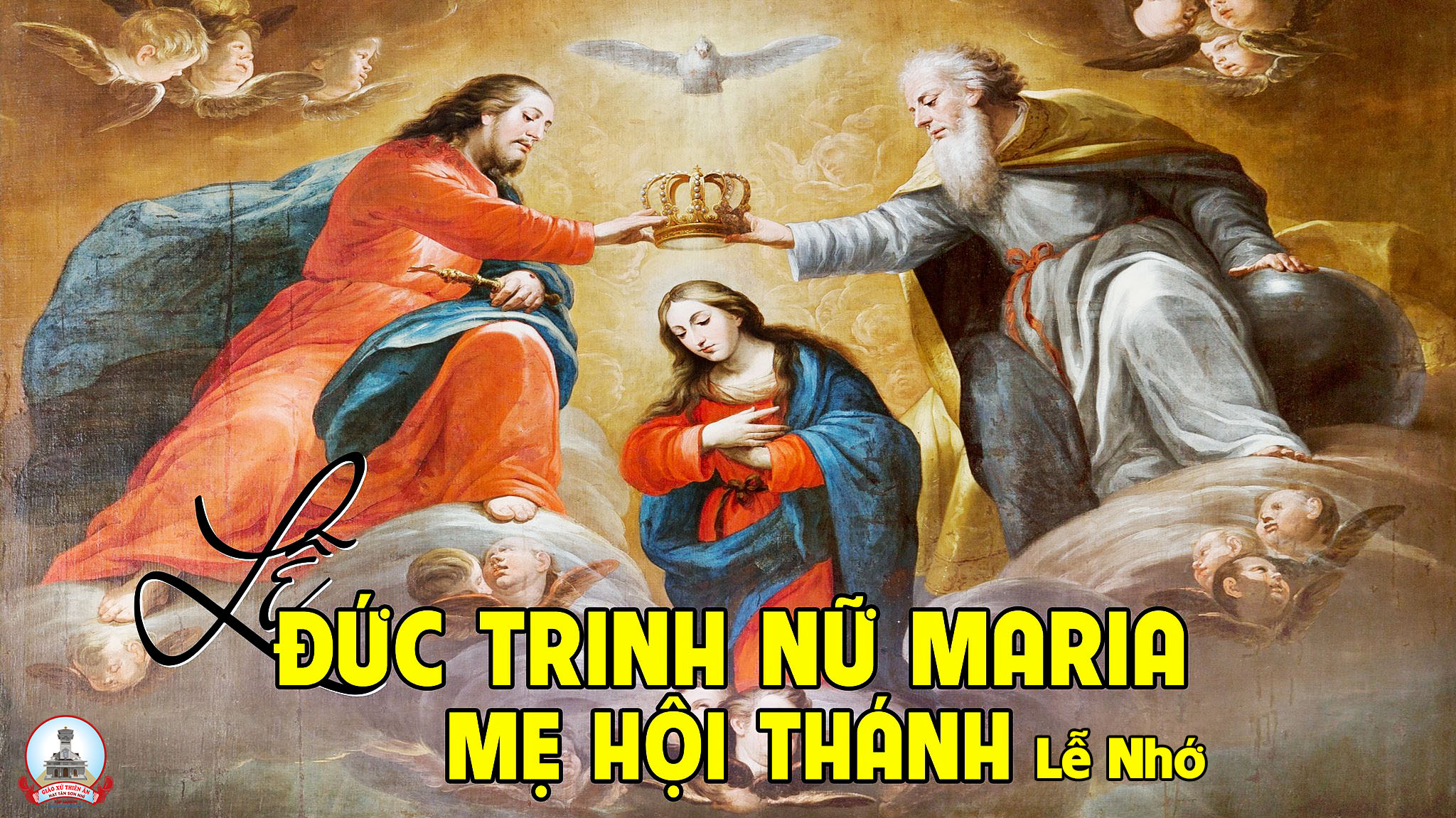 THỨ BA
TUẦN VII THƯỜNG NIÊN
Sau lễ Chúa Thánh Thần hiện xuống
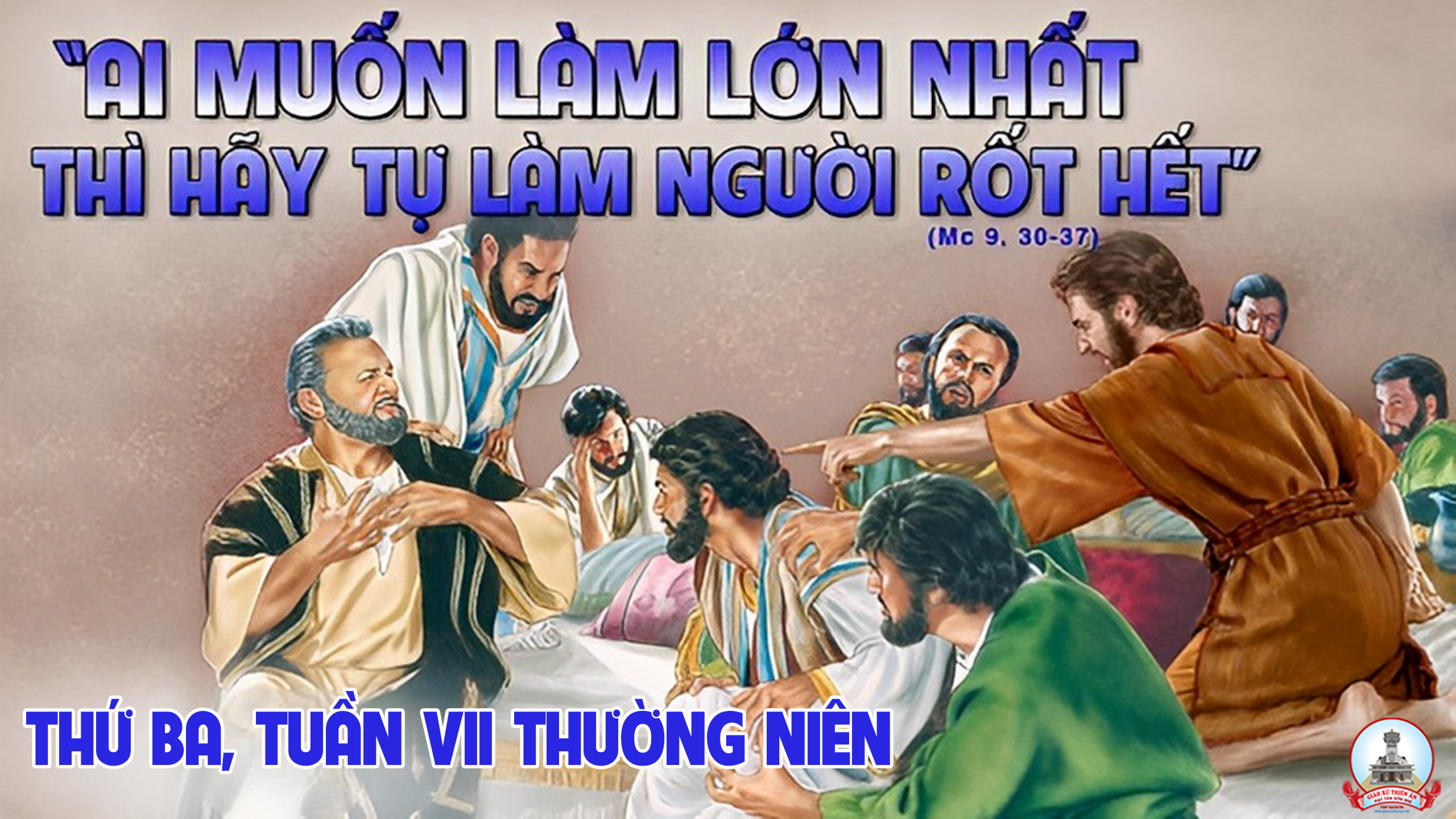 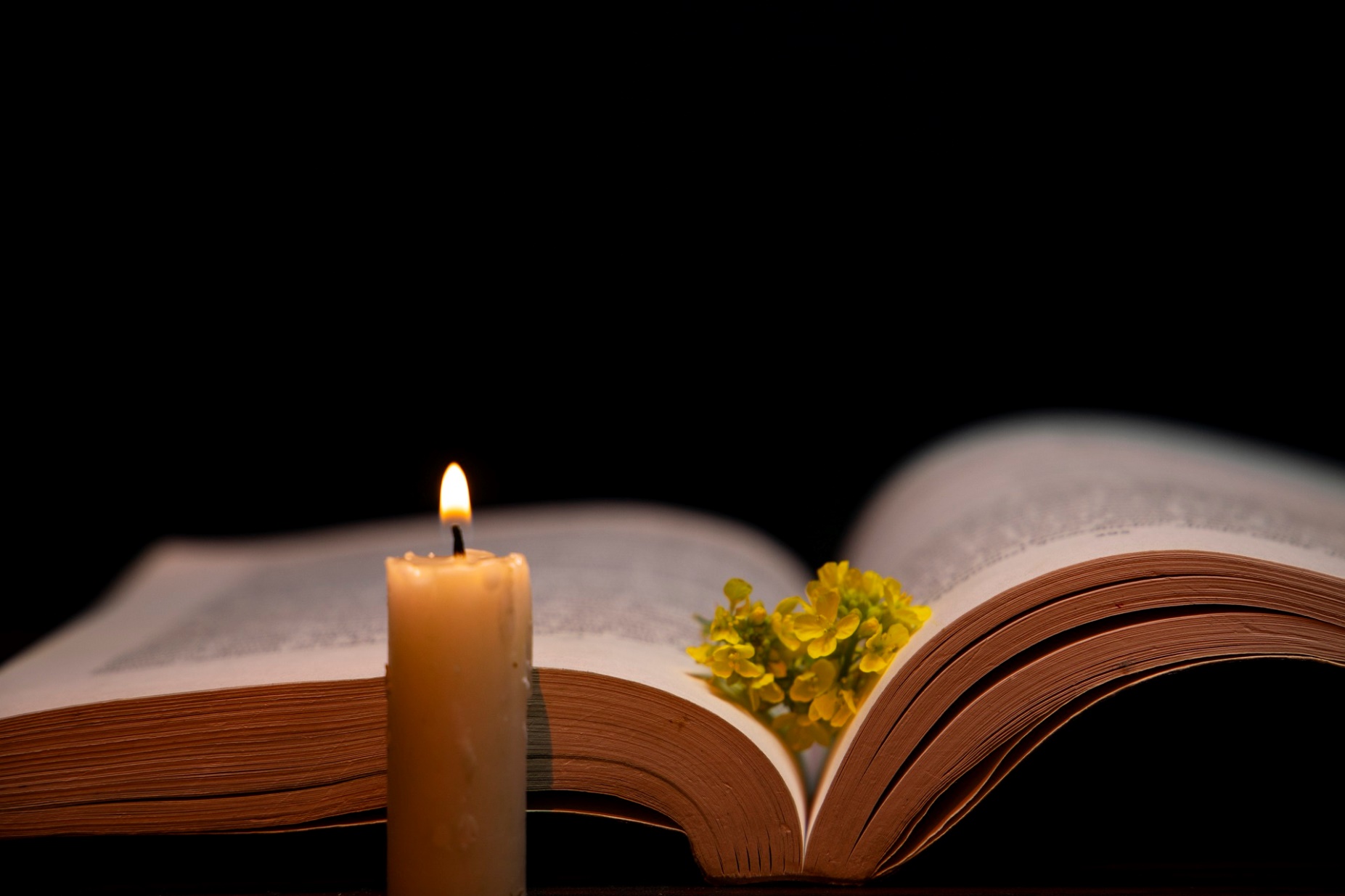 Anh em xin mà không được, là vì anh em xin với tà ý.
Bài trích thư của thánh Gia-cô-bê tông đồ.
Đáp ca:
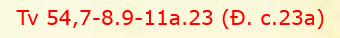 Hãy trút nhẹ gánh lo vào tay Chúa,
Người sẽ đỡ đần cho.
Alleluia-Alleluia:
Ước chi tôi chẳng hãnh diện về điều gì, ngoài thập giá Chúa. Nhờ thập giá Người, thế gian đã bị đóng đinh vào thập giá đối với tôi, và tôi đối với thế gian.
Alleluia:
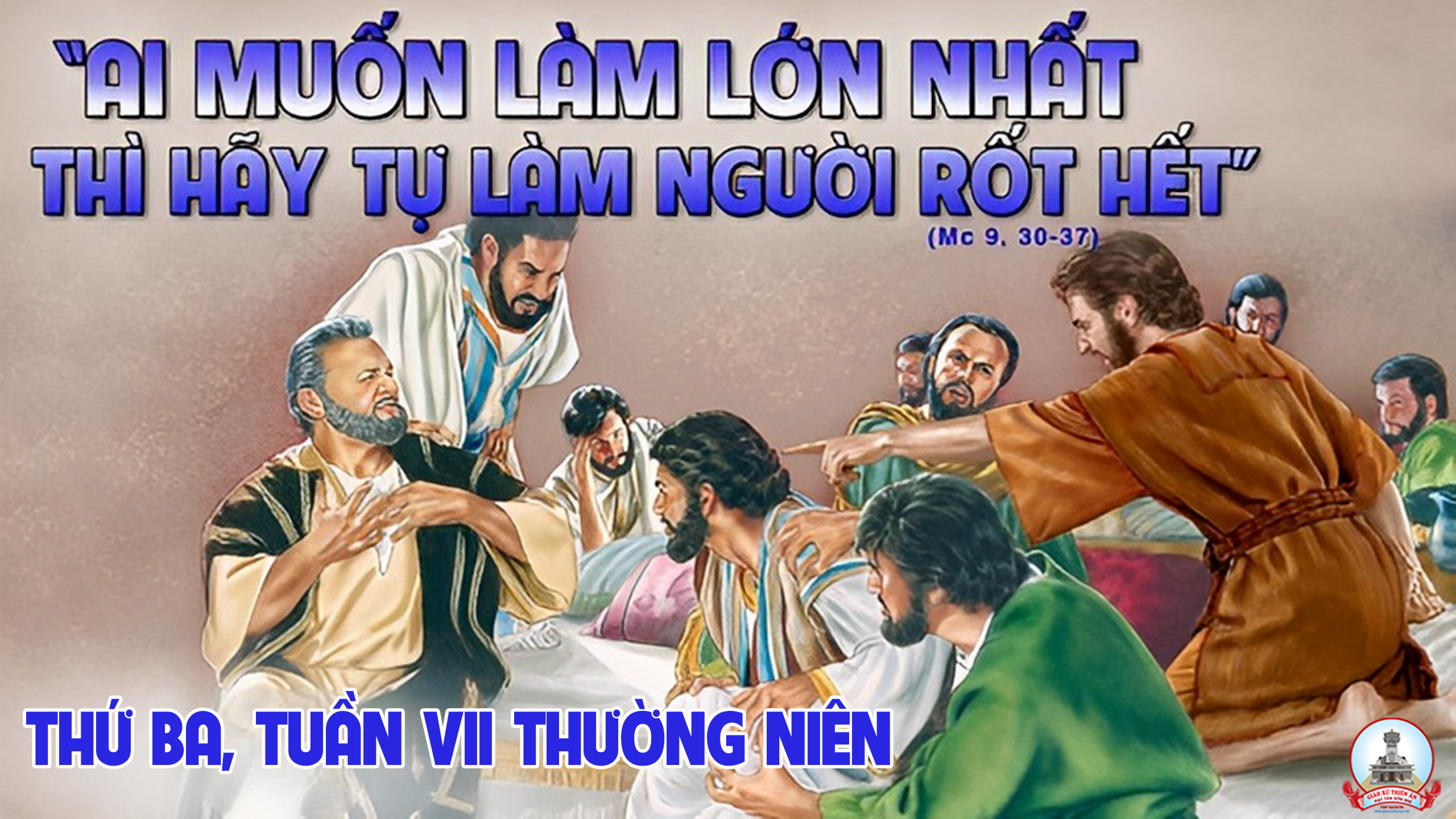 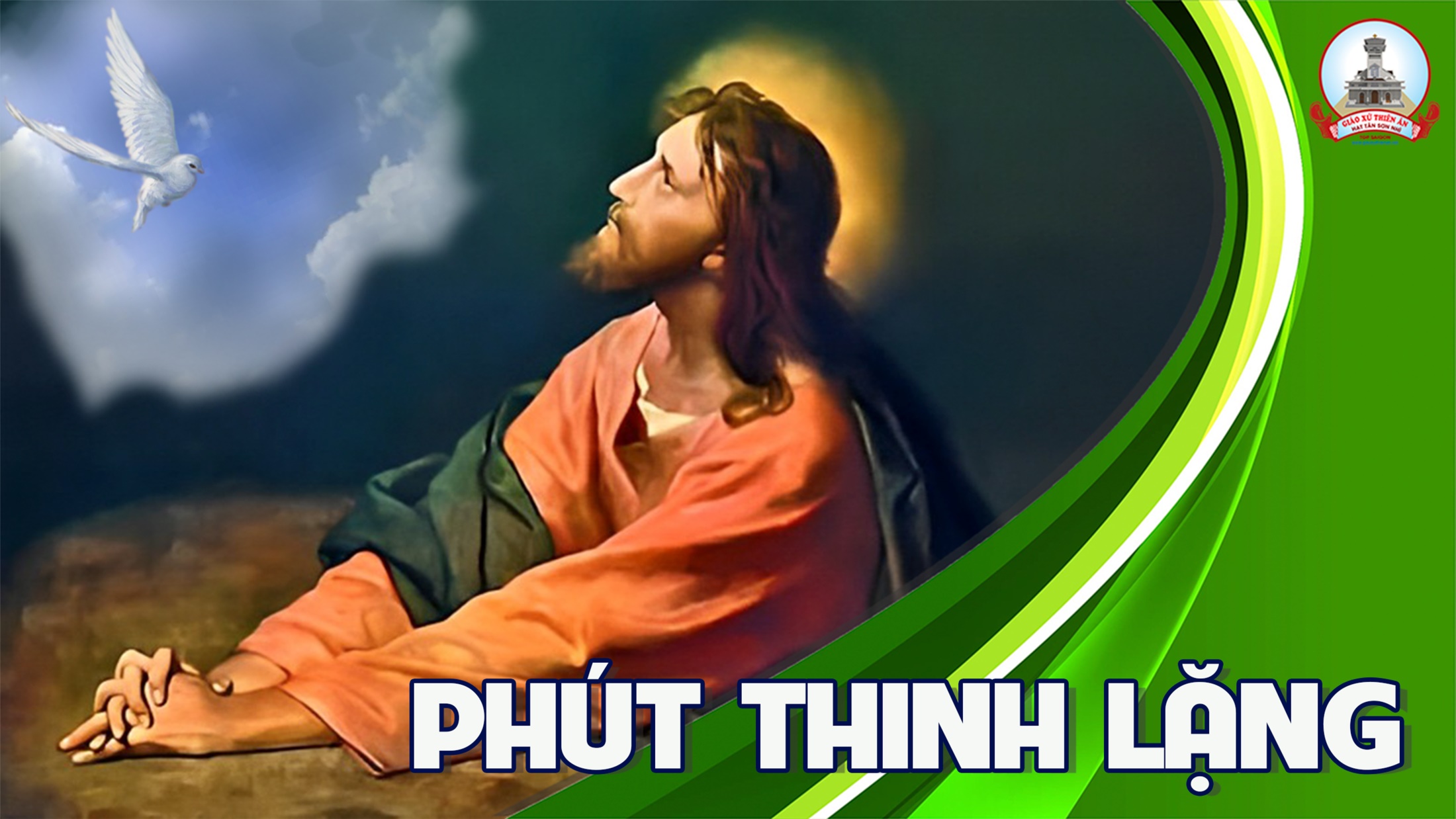 THỨ TƯ
TUẦN VII THƯỜNG NIÊN
Sau lễ Chúa Thánh Thần hiện xuống
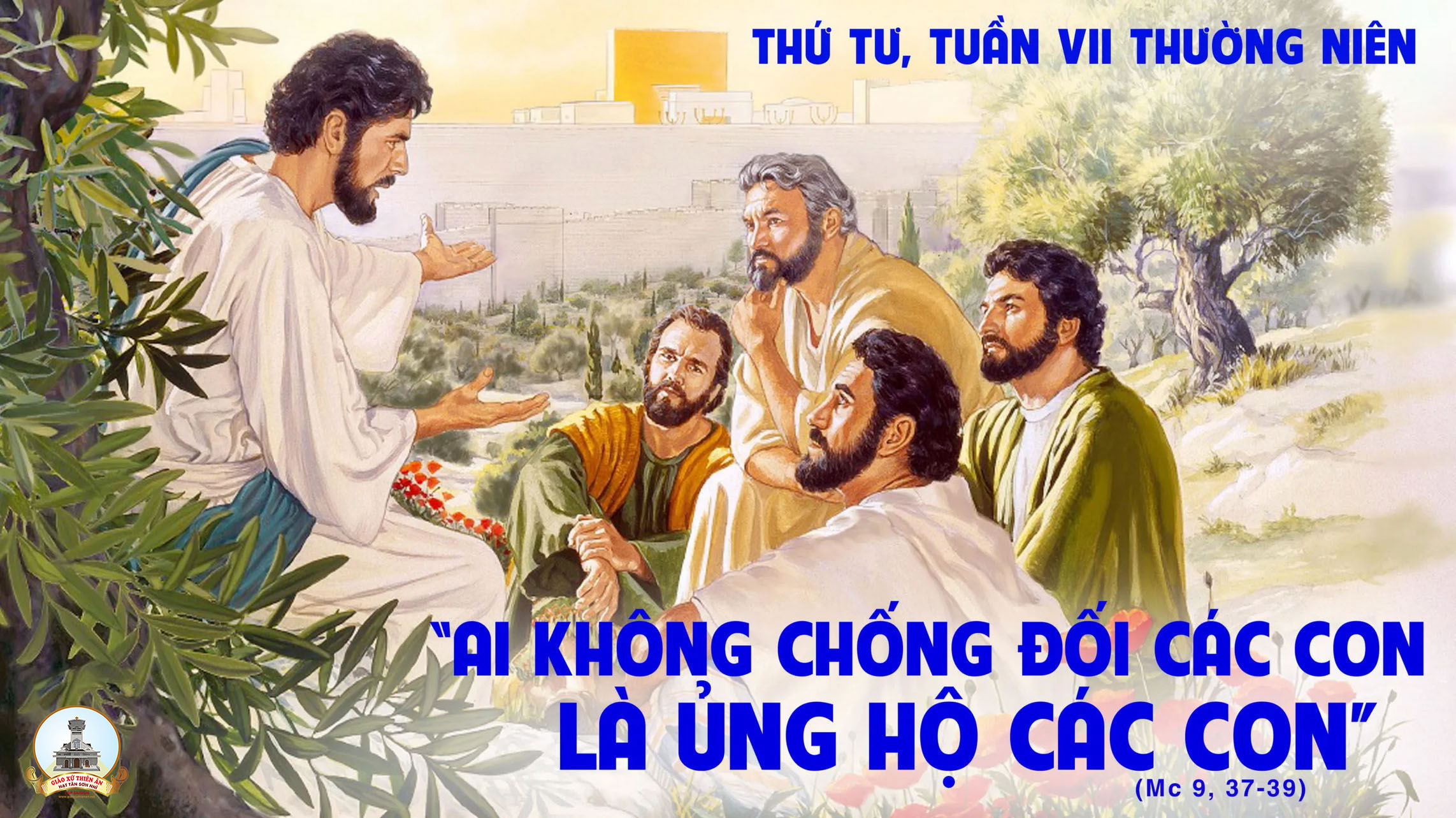 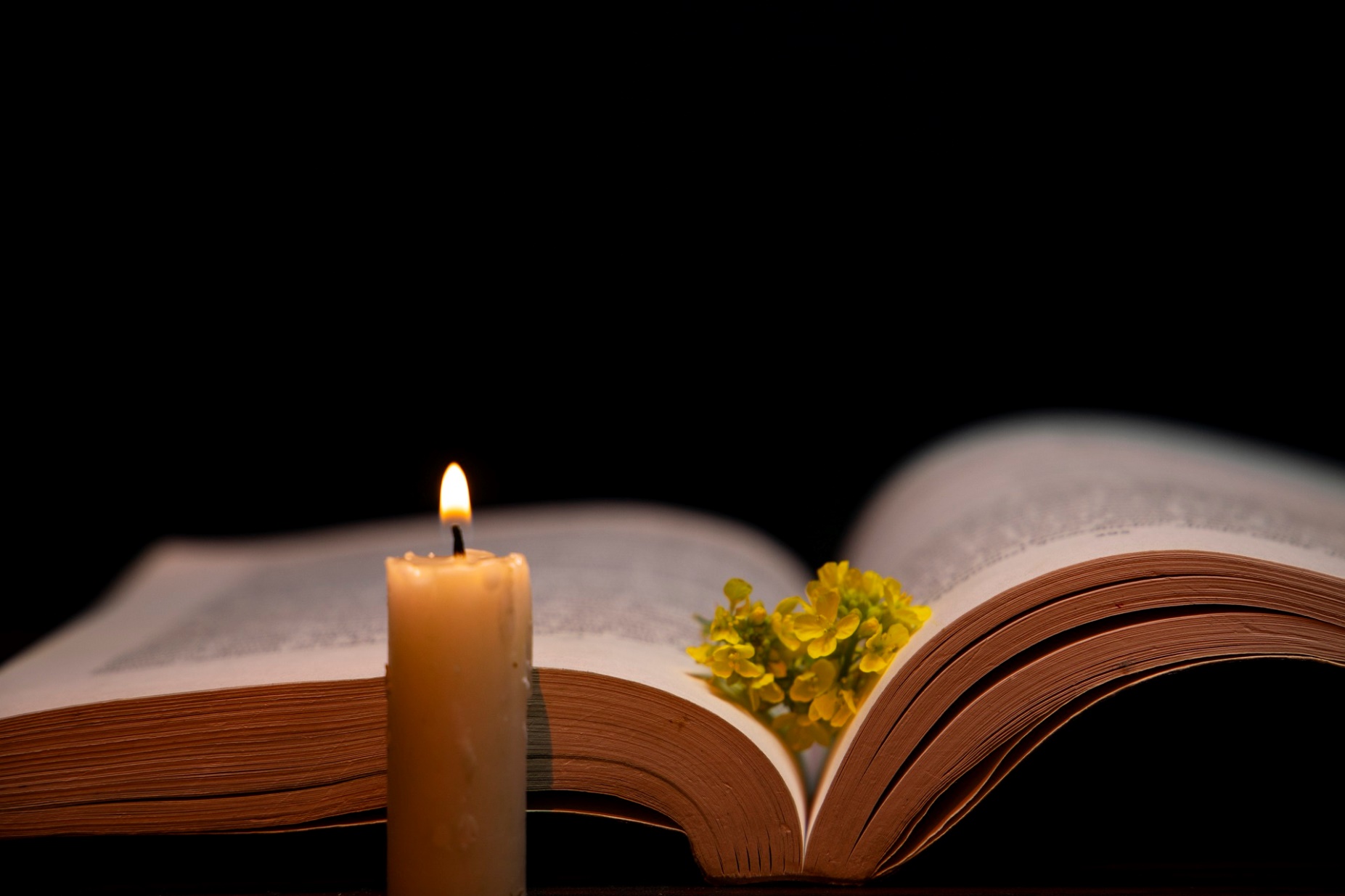 Các người không biết cuộc đời mình ngày mai sẽ ra sao ? Hãy nói : Nếu Chúa muốn.
Bài trích thư của thánh Gia-cô-bê tông đồ.
Đáp ca:
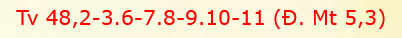 Phúc thay ai có tâm hồn nghèo khó, vì Nước Trời là của họ.
Alleluia-Alleluia:
Chúa nói: Chính Thầy là con đường, là sự thật và là sự sống. Không ai có thể đến với Chúa Cha mà không qua Thầy.
Alleluia:
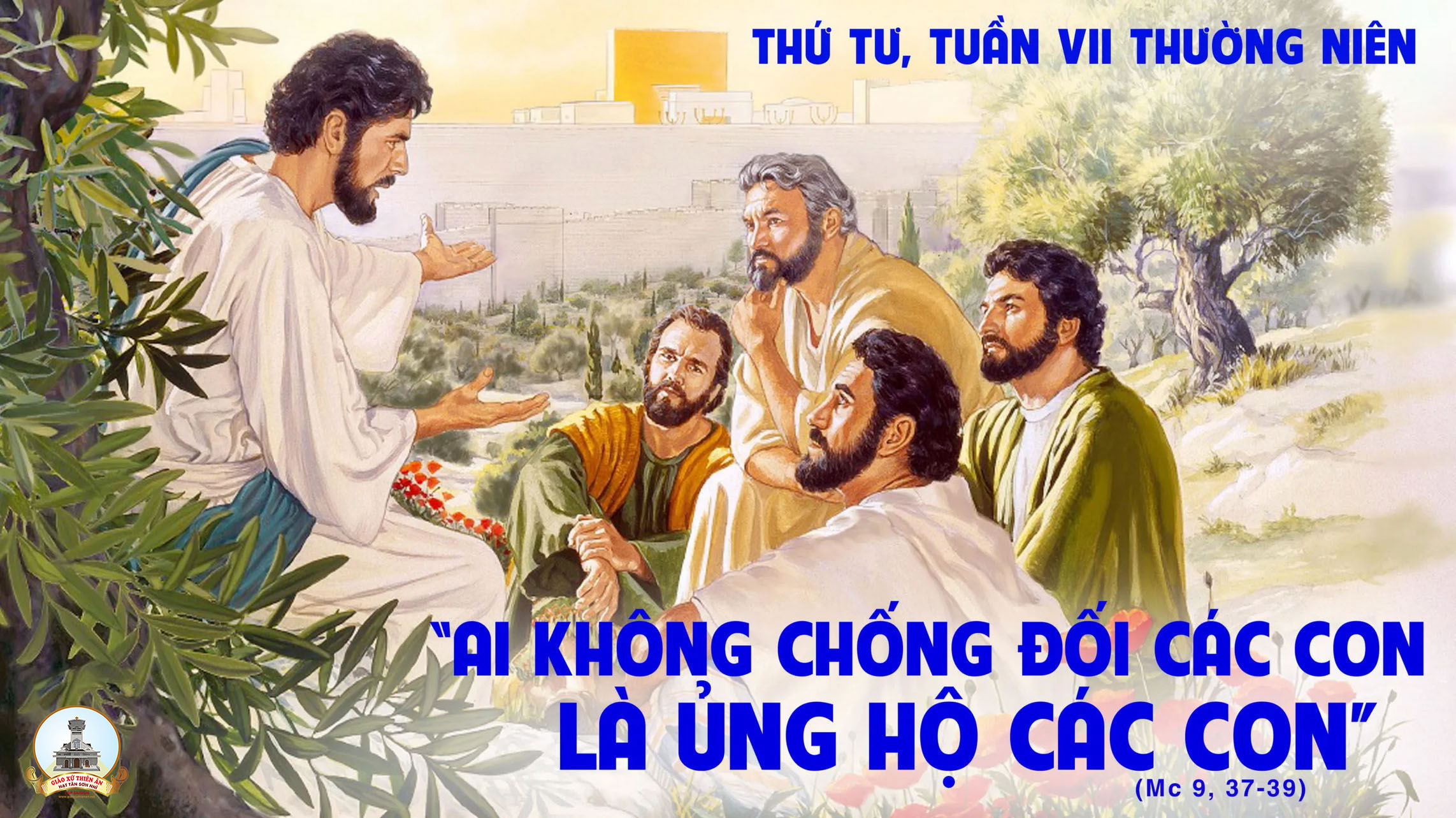 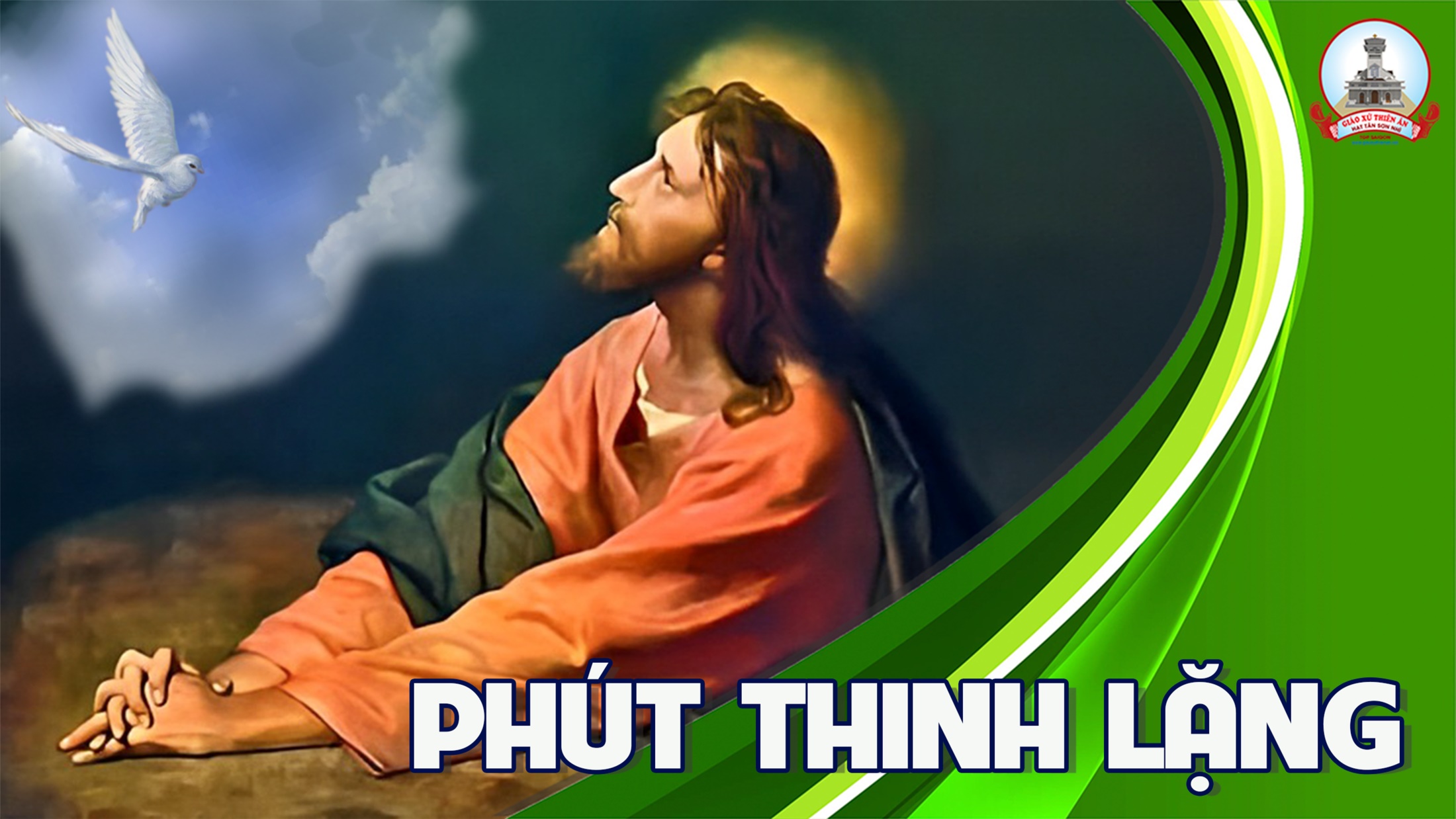 THỨ NĂM
TUẦN VII THƯỜNG NIÊN
Sau lễ Chúa Thánh Thần hiện xuống
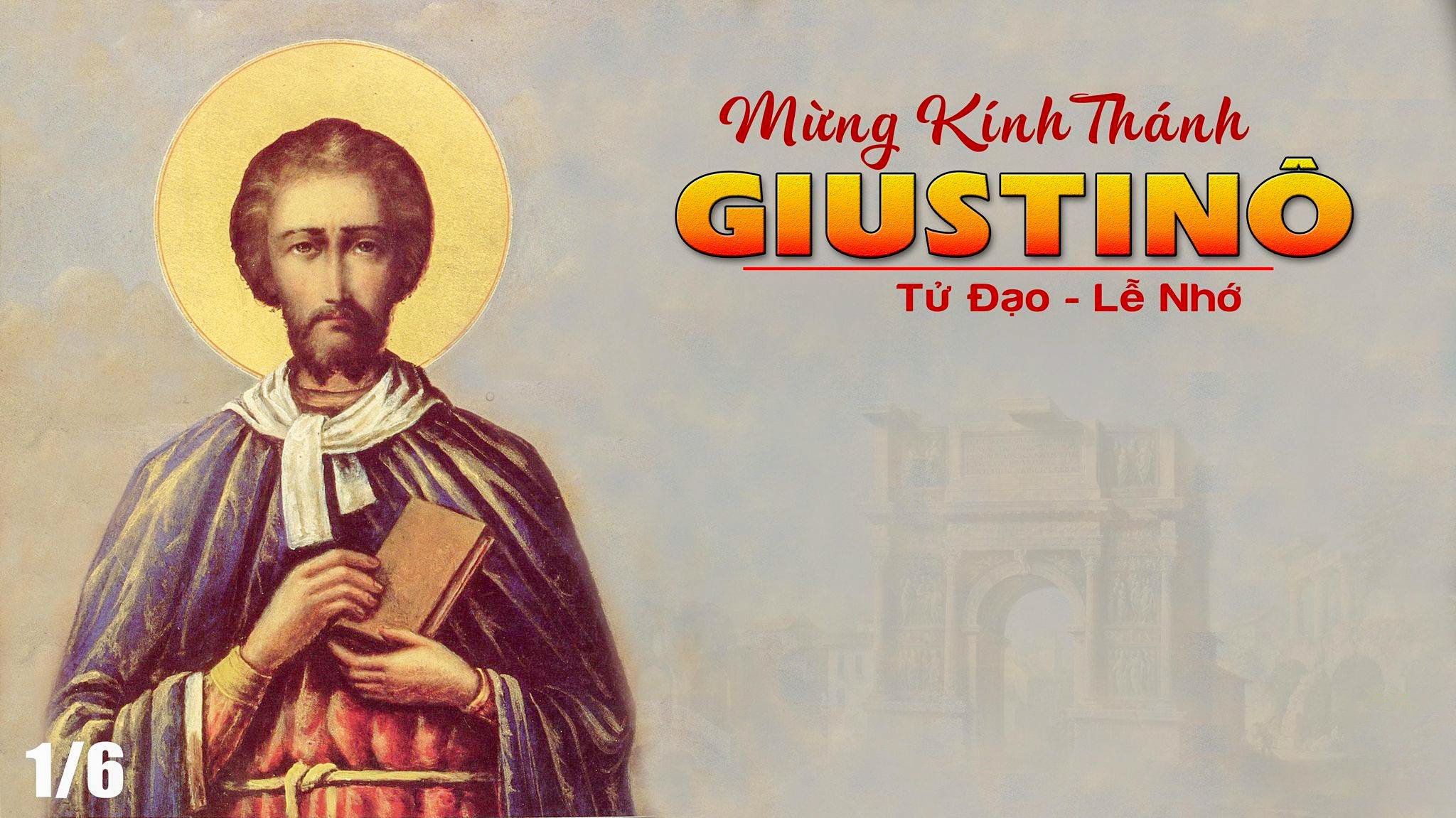 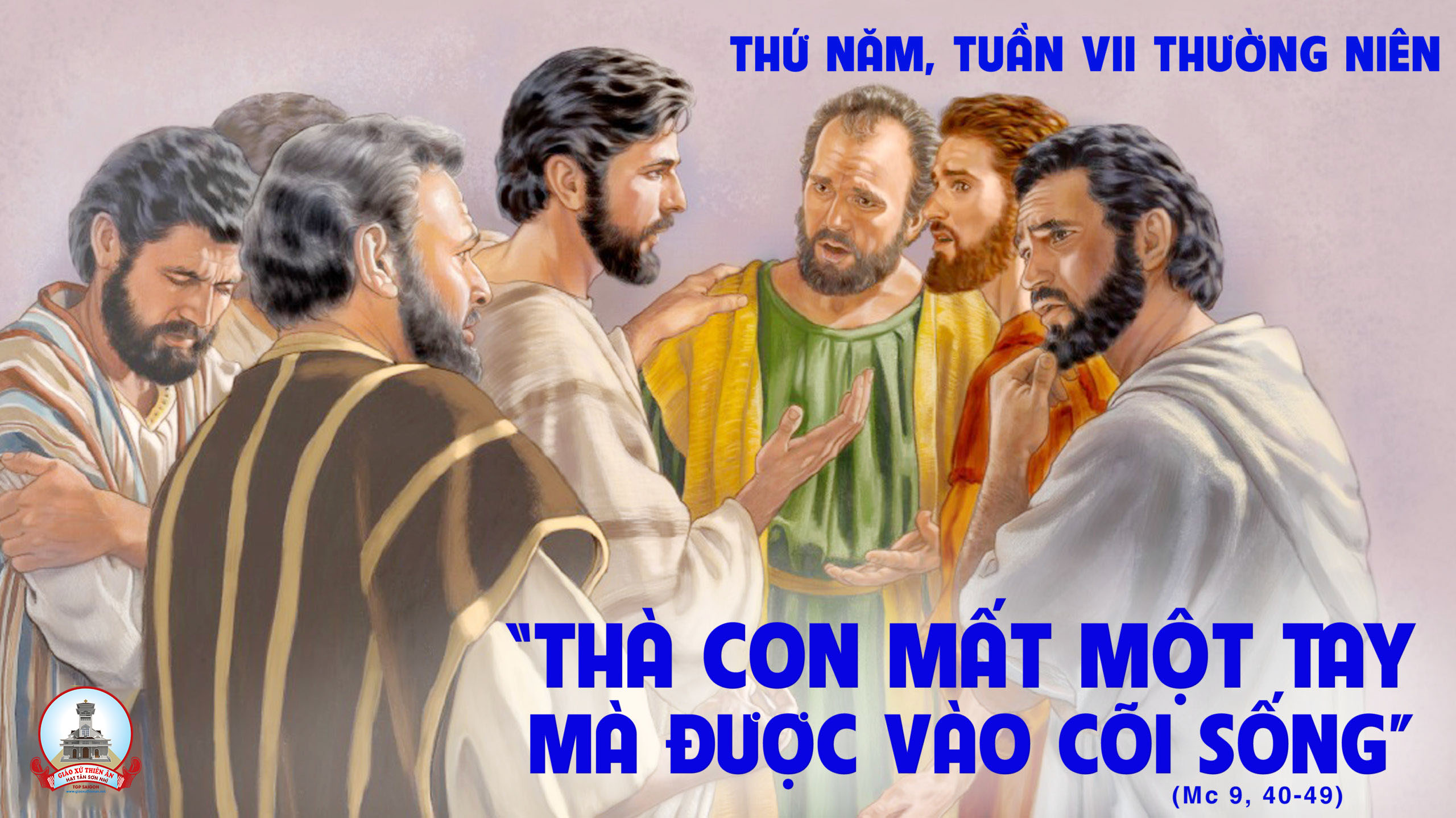 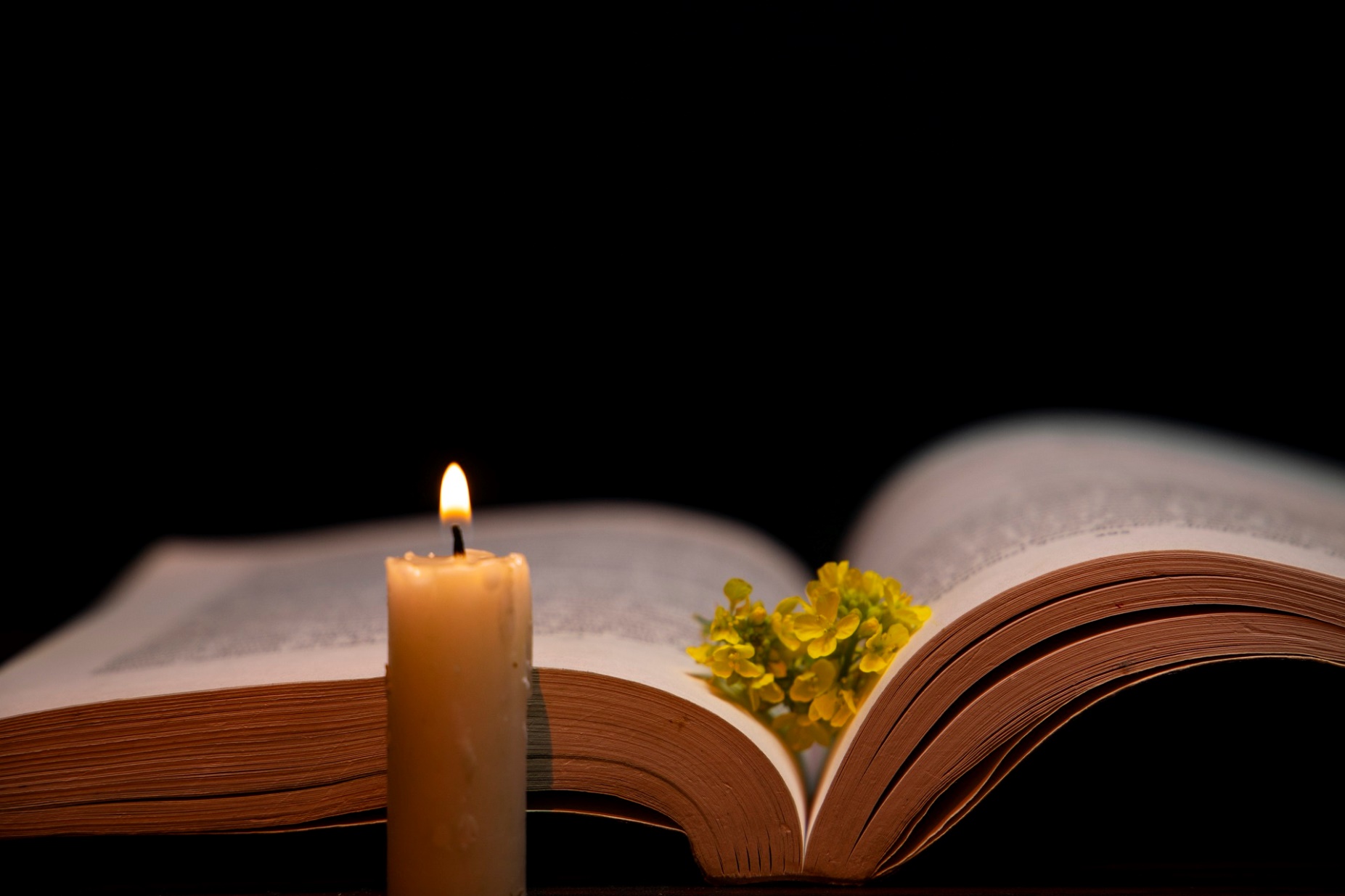 Tiền lương các thợ gặt đang kêu lên oán trách, và tiếng kêu đã thấu đến tai Chúa.
Bài trích thư của thánh Gia-cô-bê tông đồ.
Đáp ca:
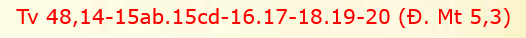 Phúc thay ai có tâm hồn nghèo khó, vì Nước Trời là của họ.
Alleluia-Alleluia:
Anh em hãy đón nhận lời Thiên Chúa, không phải như lời người phàm, nhưng lời Thiên Chúa, đúng theo bản tính của lời ấy.
Alleluia:
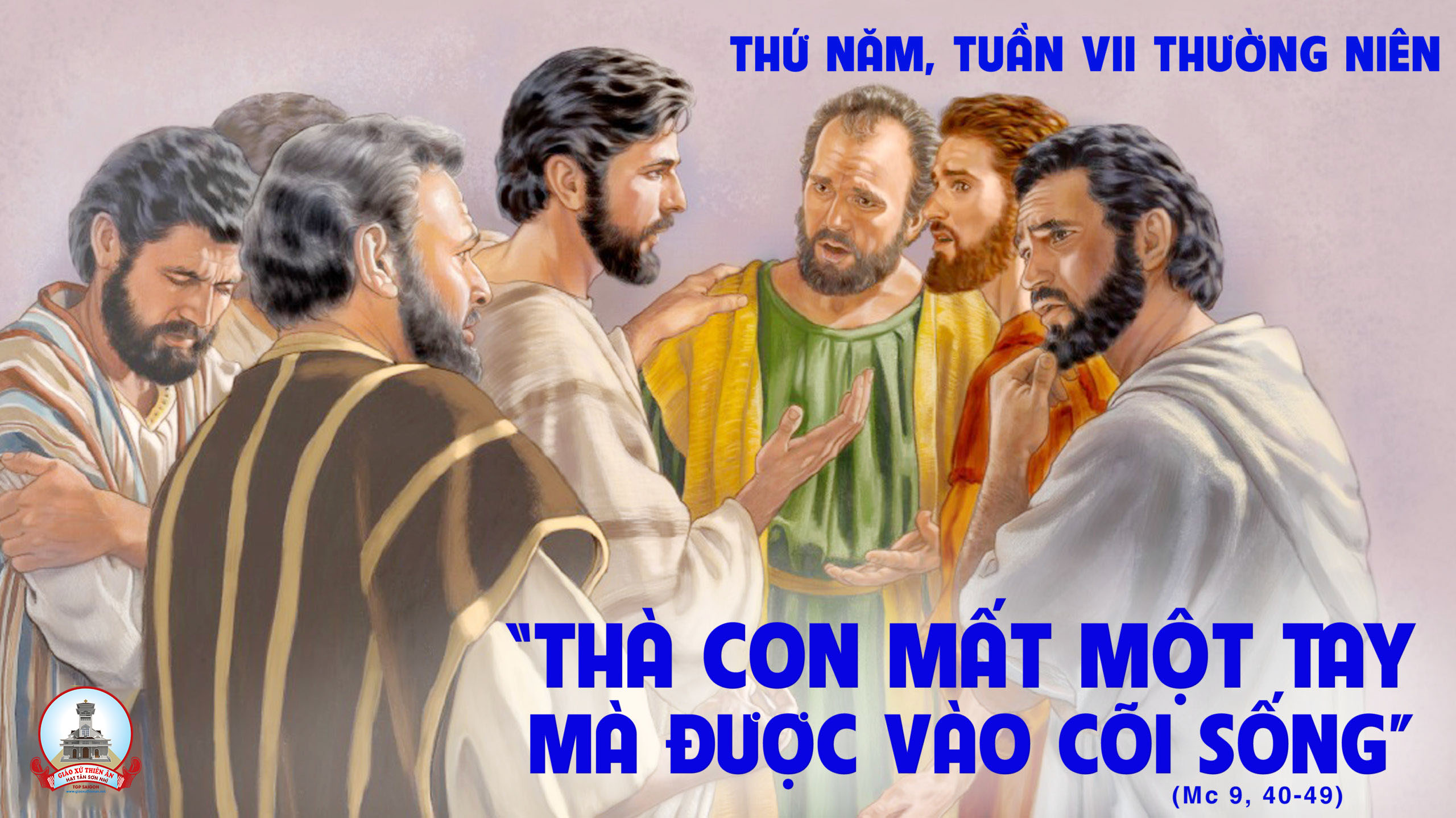 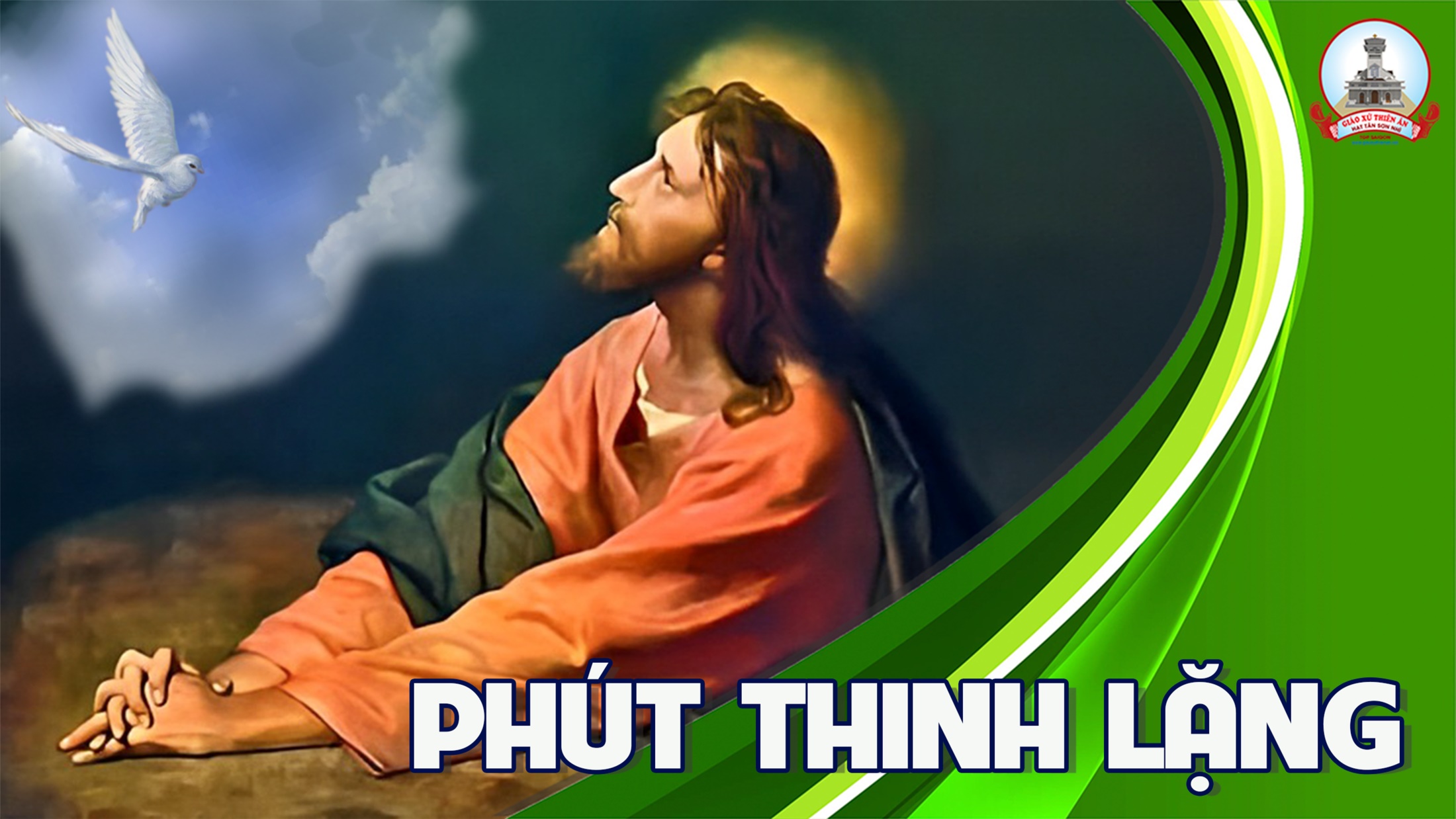 THỨ SÁU
TUẦN VII THƯỜNG NIÊN
Sau lễ Chúa Thánh Thần hiện xuống
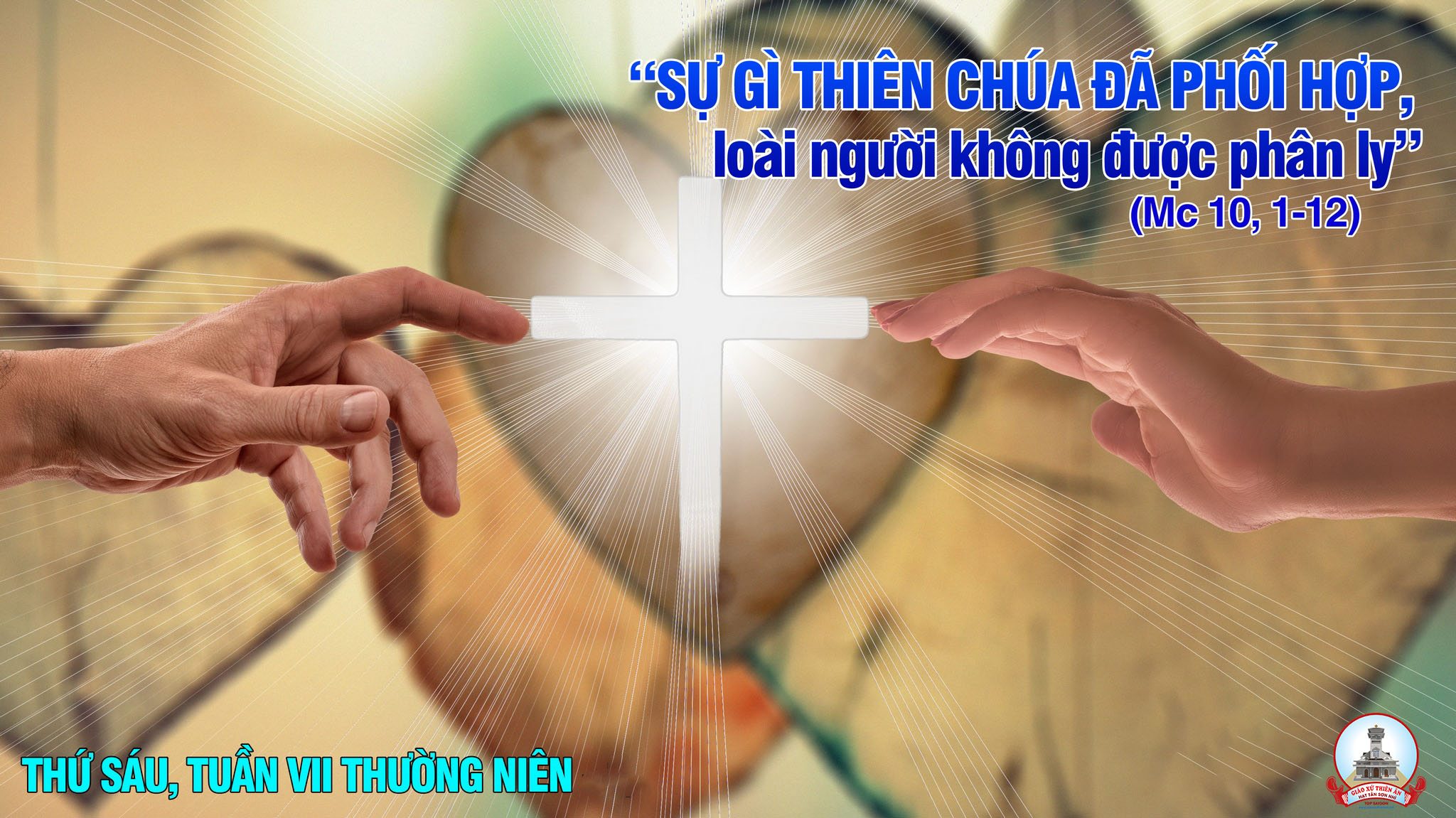 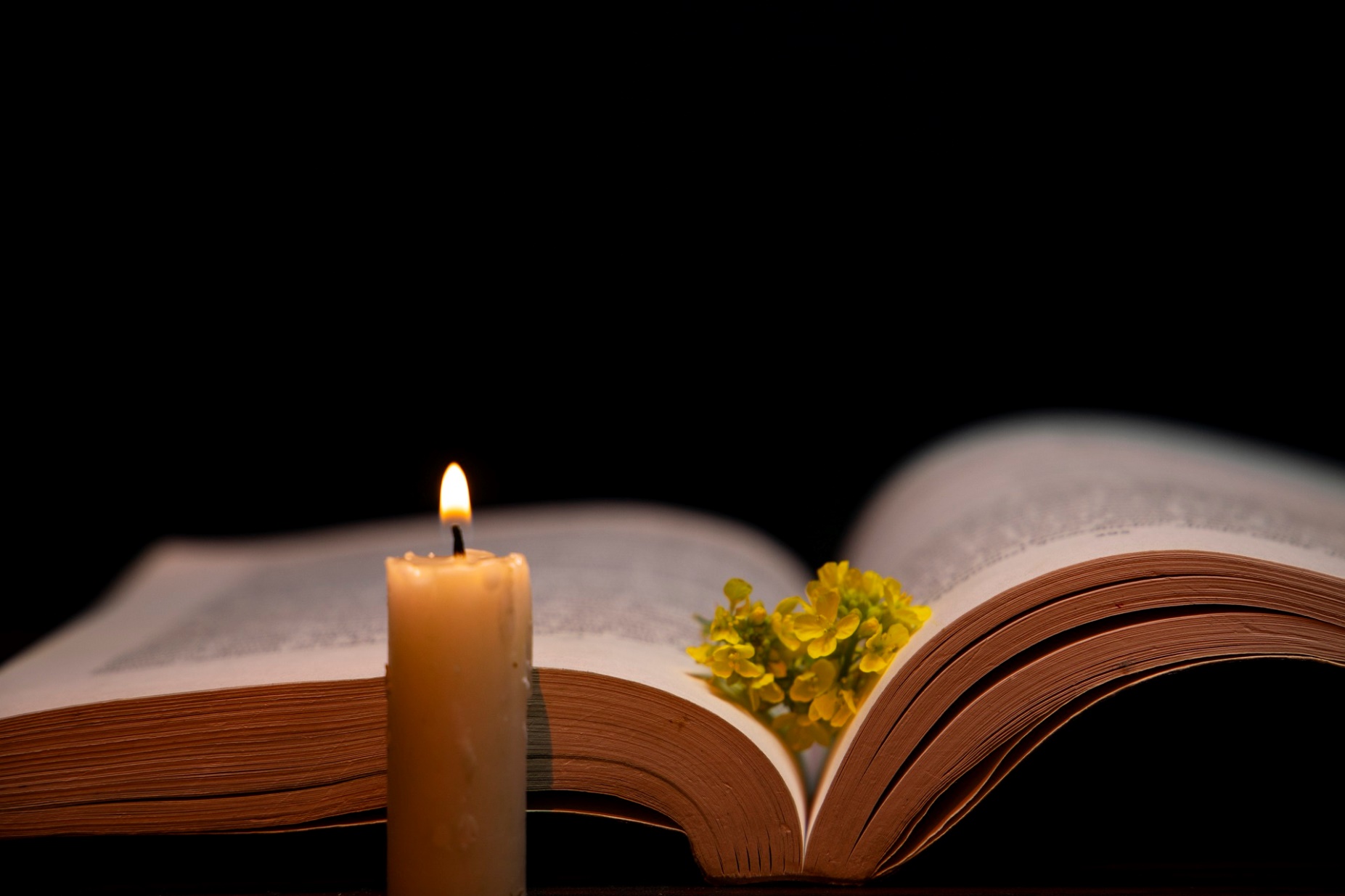 Kìa vị Thẩm Phán đang đứng ngoài cửa.
Bài trích thư của thánh Gia-cô-bê tông đồ.
Đáp ca:
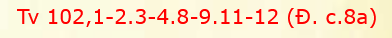 Chúa là Đấng từ bi nhân hậu.
Alleluia-Alleluia:
Lạy Chúa, Lời Chúa là sự thật ; xin Chúa lấy sự thật mà thánh hiến chúng con.
Alleluia:
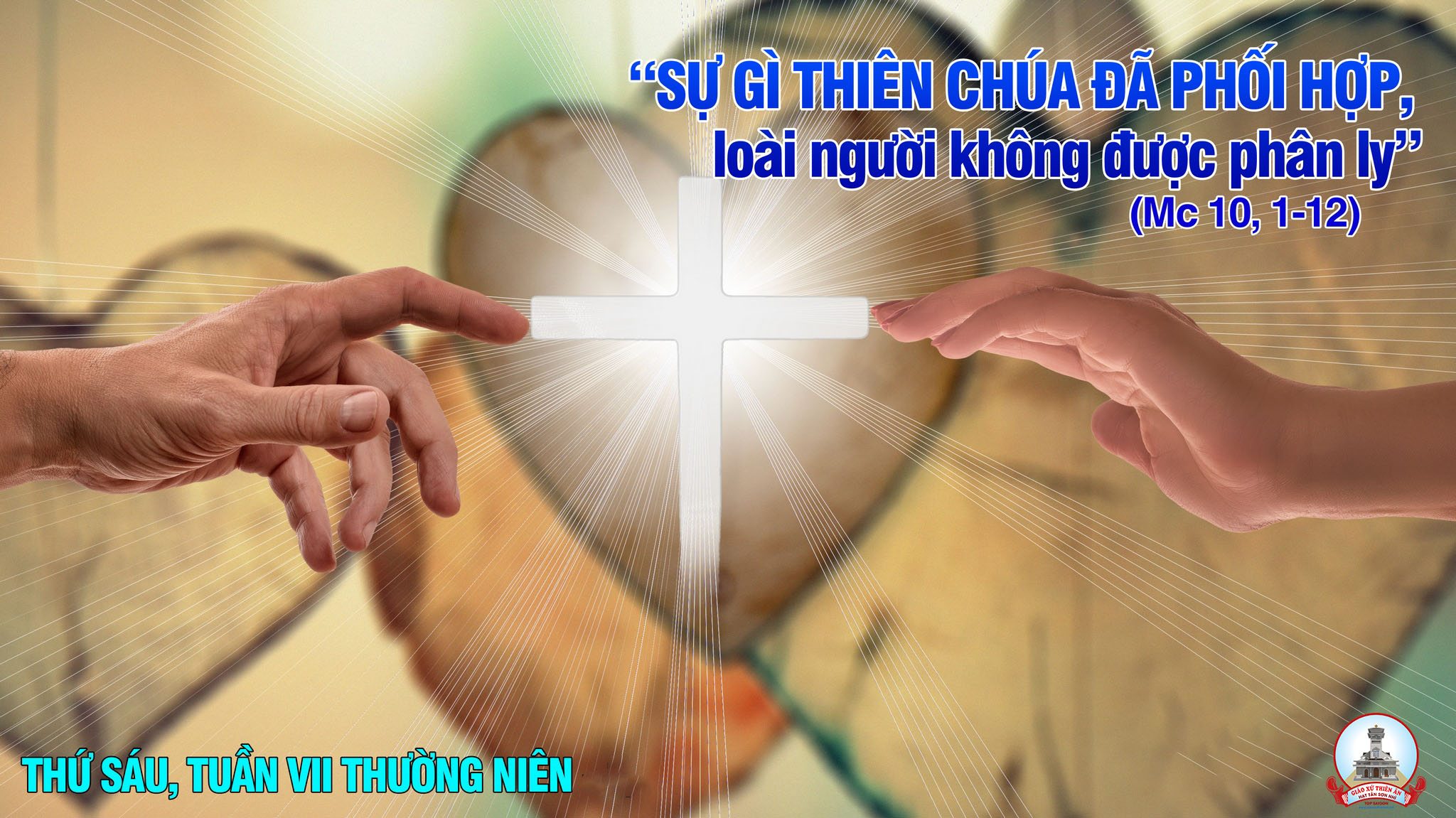 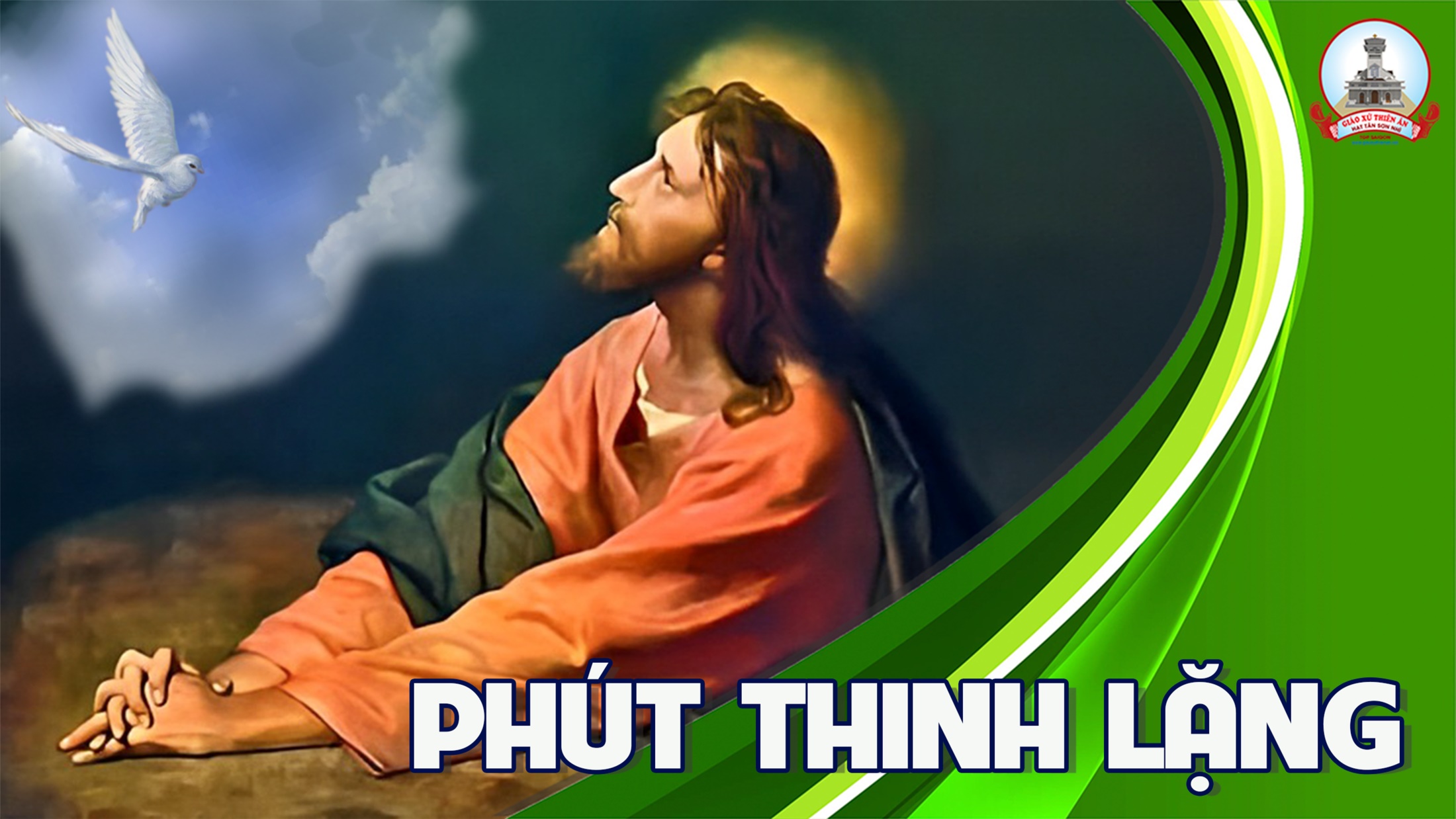 THỨ BẢY
TUẦN VII THƯỜNG NIÊN
Sau lễ Chúa Thánh Thần hiện xuống
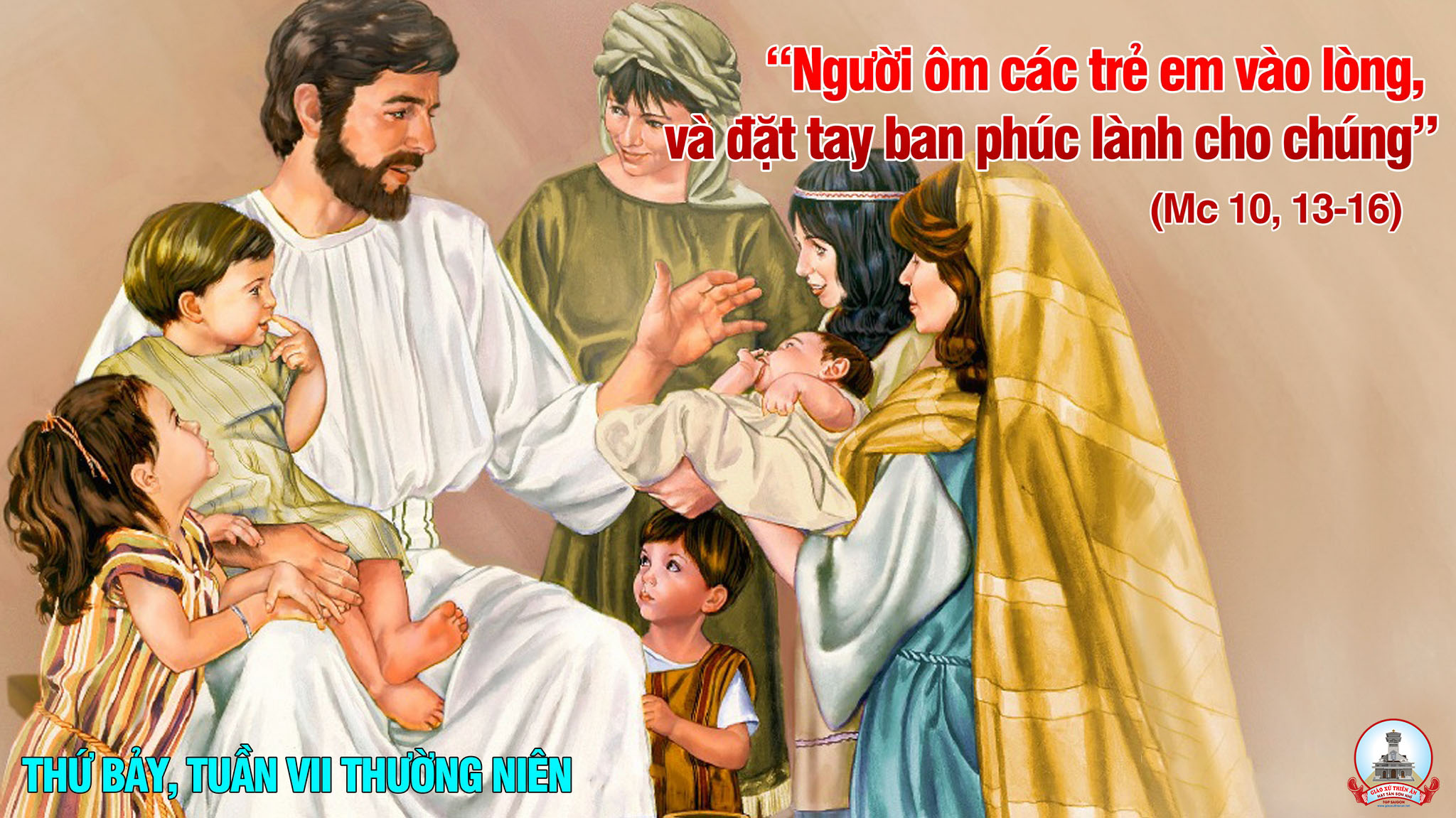 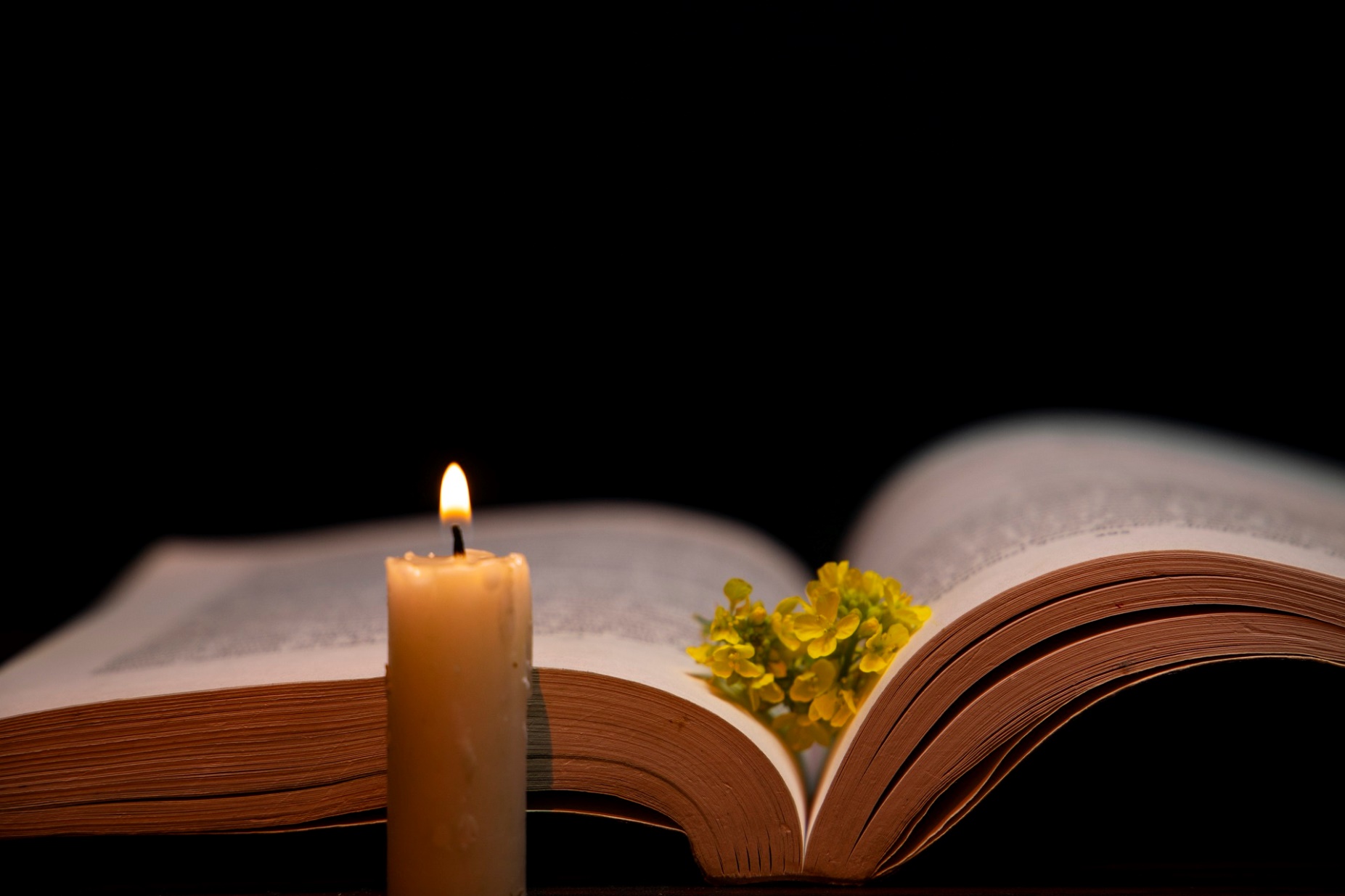 Lời cầu xin tha thiết của người công chính rất có hiệu lực.
Bài trích thư của thánh Gia-cô-bê tông đồ.
Đáp ca:
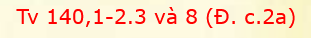 Ước chi lời con nguyện như hương trầm bay toả trước Thánh Nhan.
Alleluia-Alleluia:
Lạy Cha là Chúa Tể trời đất, con xin ngợi khen Cha, vì Cha đã mặc khải mầu nhiệm Nước Trời cho những người bé mọn.
Alleluia:
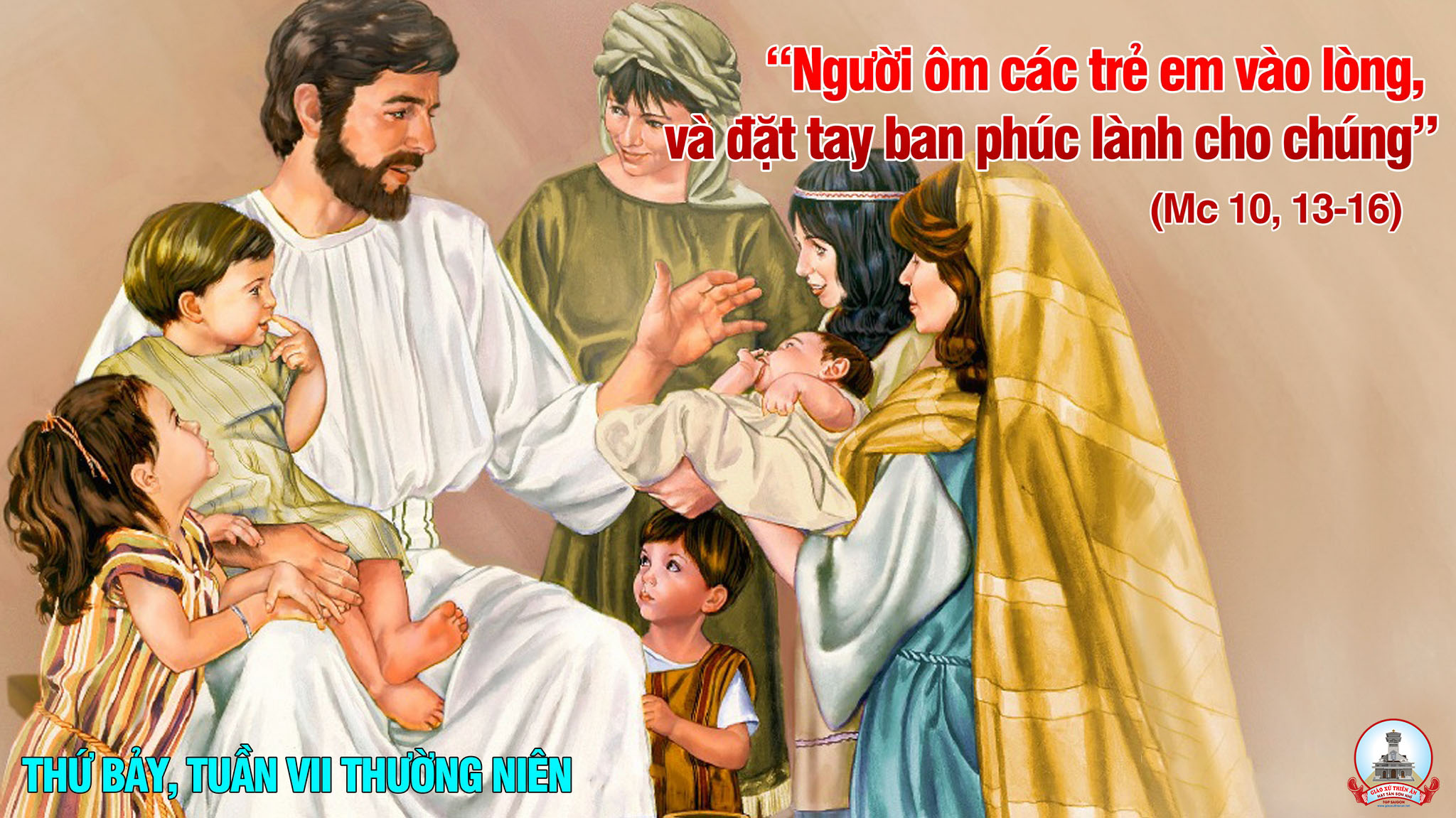 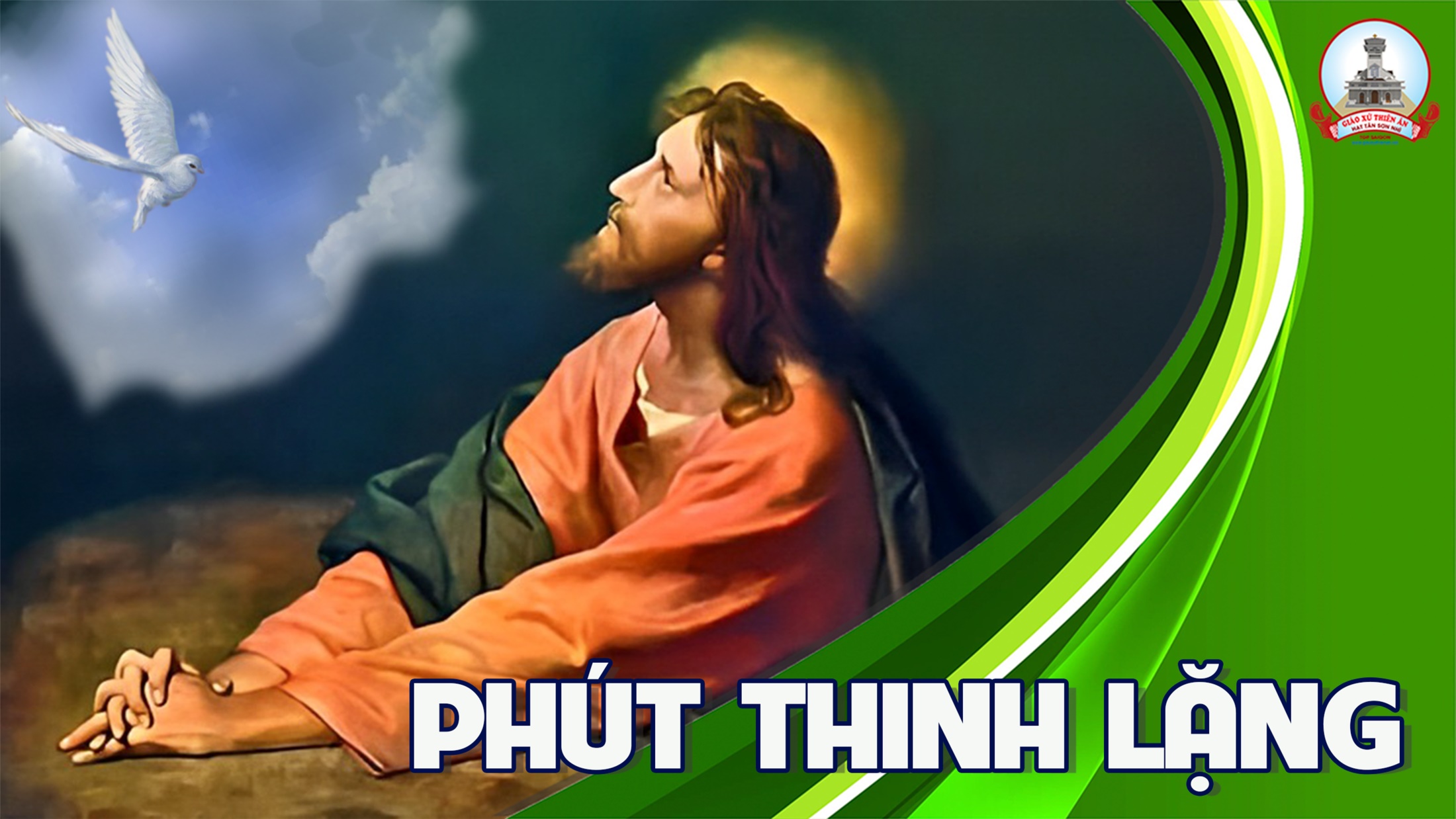